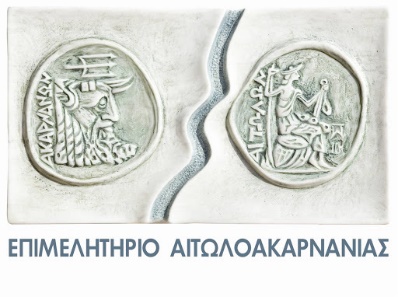 «Αιτωλική Φιλοξενία – Το Σπίτι του Τουρίστα Ιεράς Πόλεως Μεσολογγίου»
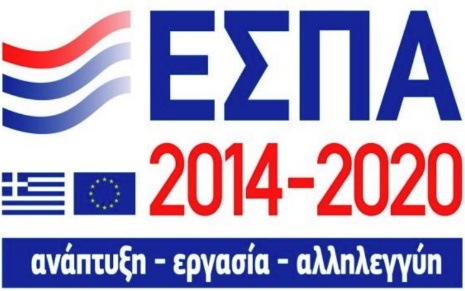 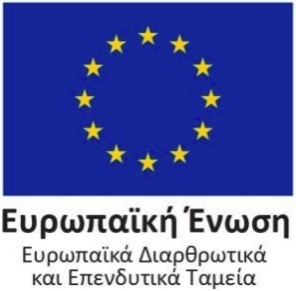 Με τη συγχρηματοδότηση της Ελλάδας και της Ευρωπαϊκής Ένωσης
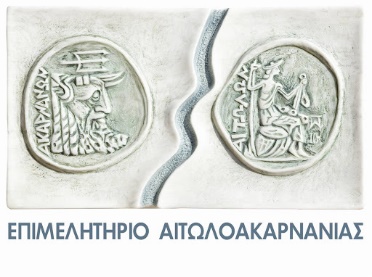 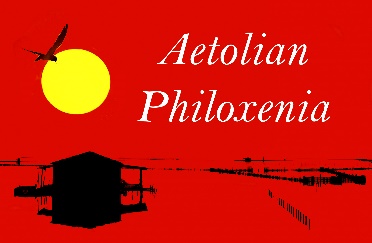 Χρηματοδότηση Έργου Αιτωλικής Φιλοξενίας
ΕΠΙΧΕΙΡΗΣΙΑΚΟ ΠΡΟΓΡΑΜΜΑ «Δυτική Ελλάδα»

ΠΡΟΣΚΛΗΣΗ 2.γ.1.1.β: «Ανάπτυξη ηλεκτρονικών υποδομών και υπηρεσιών στα πλαίσια στρατηγικών ΟΧΕ»

ΑΞΟΝΑΣ ΠΡΟΤΕΡΑΙΟΤΗΤΑΣ: 1 «Ενίσχυση της ανταγωνιστικότητας και της εξωστρέφειας των επιχειρήσεων, μετάβαση στην ποιοτική επιχειρηματικότητα, με αιχμή την καινοτομία και αύξηση της εγχώριας προστιθέμενης αξίας»

ΣΥΓΧΡΗΜΑΤΟΔΟΤΕΙΤΑΙ ΑΠΟ ΤΟ Ευρωπαϊκό Ταμείο Περιφερειακής Ανάπτυξης (ΕΤΠΑ)
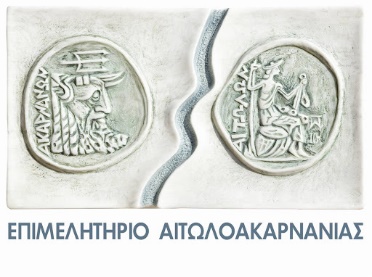 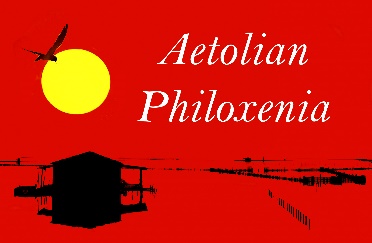 1. Αντικείμενο Έργου Αιτωλικής Φιλοξενίας
Το έργο «Αιτωλική Φιλοξενία: «Το σπίτι του τουρίστα» στοχεύει στην υλοποίηση ενός ολοκληρωμένου και συνεκτικού σχεδίου δράσεων με στόχο τη διαμόρφωση μιας ενιαίας τουριστικής ταυτότητας υψηλής προστιθέμενης αξίας και στην επίτευξη ολοκληρωμένων τουριστικών υπηρεσιών προσαρμοσμένων στα ιδιαίτερα χαρακτηριστικά και ανάγκες της περιοχής της Λιμνοθάλασσας Μεσολογγίου – Αιτωλικού.»
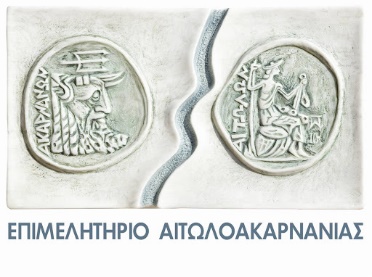 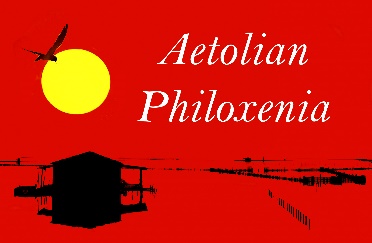 2. Αντικείμενο Έργου Αιτωλικής Φιλοξενίας
Διασυνδέοντας το δυνητικό επισκέπτη με συγκεκριμένες θεματικές τουριστικές διαδρομές υψηλής προστιθέμενης αξίας για τον επισκέπτη και για τους κατοίκους της περιοχής
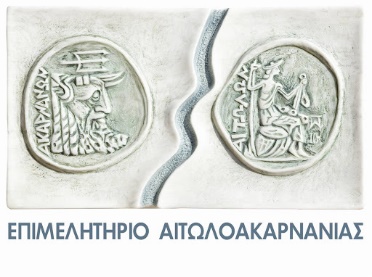 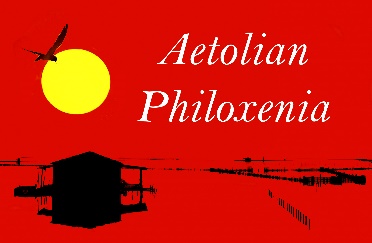 3. Αντικείμενο Έργου Αιτωλικής Φιλοξενίας
Ψηφιακές υπηρεσίες διαμόρφωσης θεματικών τουριστικών διαδρομών στην περιοχή του Μεσολογγίου, οι οποίες διασυνδέουν τον επισκέπτη με 
το φυσικό περιβάλλον, 
τα τοπικά προϊόντα αγροδιατροφής, 
την επιχειρηματικότητα των τοπικών προϊόντων και 
την άυλη ιστορική και πολιτισμική κληρονομιά της περιοχής
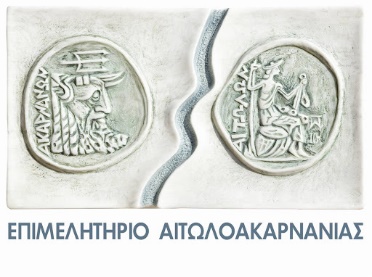 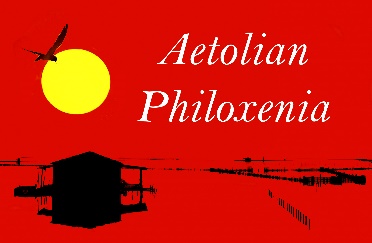 4. Αντικείμενο Έργου Αιτωλικής Φιλοξενίας
Στόχος είναι η ανάδειξη της περιοχής και η διαμόρφωση μιας ολοκληρωμένης βιωματικής εμπειρίας των επισκεπτών. Για το σκοπό αυτό διαμορφώνονται κατάλληλες ψηφιακές υπηρεσίες, που δίνουν τη δυνατότητα στις ομάδες – στόχους (επισκέπτες, φορείς, επιχειρήσεις, τουριστικοί πράκτορες) να δημιουργούν και να διαχειρίζονται ψηφιακό περιεχόμενο και να αποκτούν πρόσβαση σε αυτό από διάφορα τεχνολογικά μέσα όπως Η/Υ, φορητές συσκευές (tablets, PDAs, κλπ.) και έξυπνα κινητά τηλέφωνα.
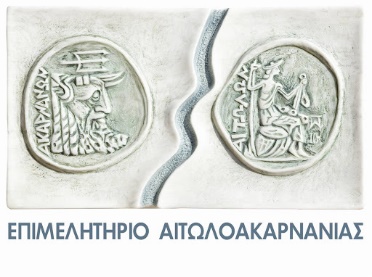 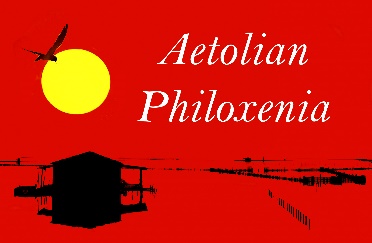 5. Αντικείμενο Έργου Αιτωλικής Φιλοξενίας
Επενδύουμε στην αξιοποίηση σύγχρονων τάσεων της τεχνολογίας όπως η Bring Your Own Device – B.Y.O.D., που επιτρέπει στο χρήστη την χρησιμοποίηση της προσωπικής του συσκευής, όπως είναι το κινητό και έξυπνο τηλέφωνο, για πρόσβαση σε περιεχόμενο.
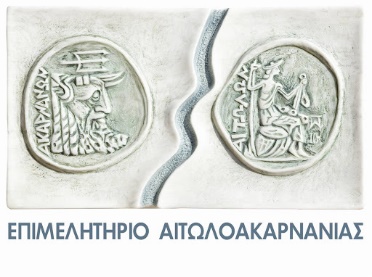 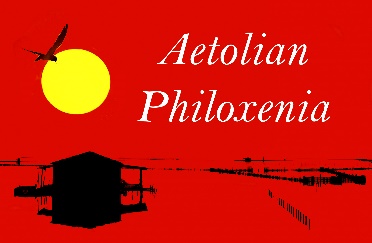 6. Αντικείμενο Έργου Αιτωλικής Φιλοξενίας
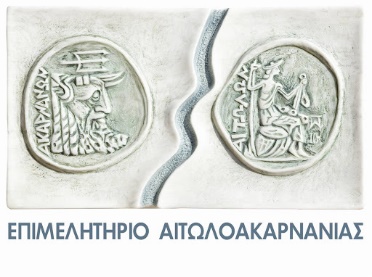 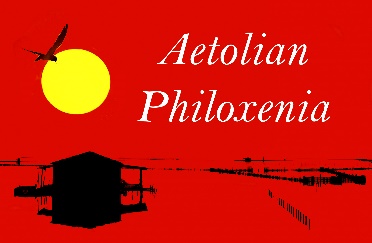 7. Αντικείμενο Έργου Αιτωλικής Φιλοξενίας
Εμπλοκή Φορέων - Επιχειρήσεων
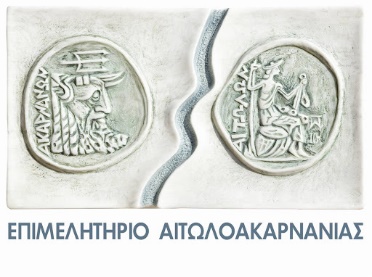 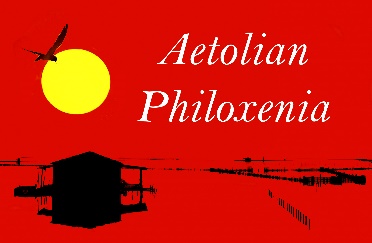 8. Μελέτη - Portal Αιτωλικής Φιλοξενίας
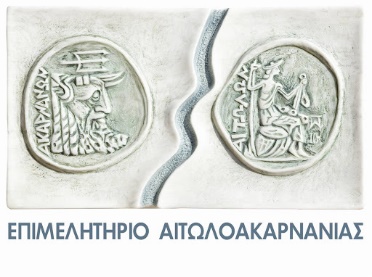 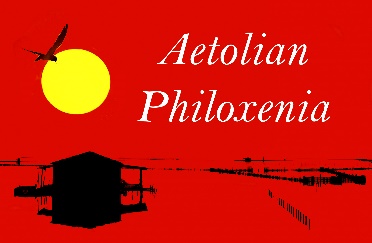 9. Σκοπός - Portal Αιτωλικής Φιλοξενίας
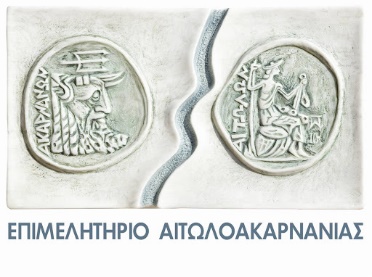 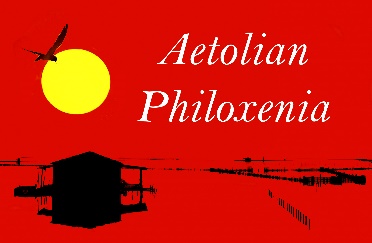 9. Σκοπός - Portal Αιτωλικής Φιλοξενίας
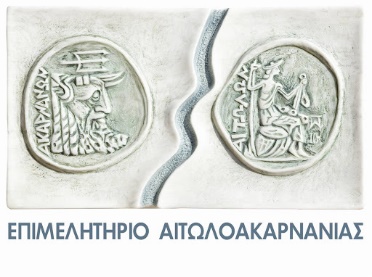 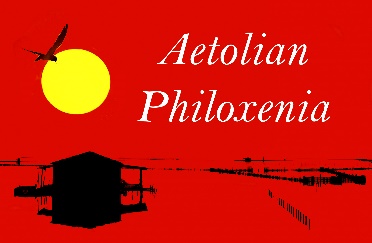 10. Όραμα Portal - Αιτωλικής Φιλοξενίας
ΣΤΡΑΤΗΓΙΚΗ ΤΟΥΡΙΣΤΙΚΗΣ ΑΝΑΠΤΥΞΗΣ:
ΦΥΣΙΚΟ ΠΕΡΙΒΑΛΛΟΝ
ΤΟΠΙΚΑ ΠΡΟΪΟΝΤΑ
ΕΠΙΧΕΙΡΗΜΑΤΙΚΟΤΗΤΑ 
ΙΣΤΟΡΙΚΗ ΚΑΙ ΠΟΛΙΤΙΣΜΙΚΗ ΚΛΗΡΟΝΟΜΙΑ
ΤΟΠΙΚΕΣ ΕΠΙΧΕΙΡΗΣΕΙΣ:
ΤΟΥΡΙΣΜΟΣ
ΕΣΤΙΑΣΗ
ΑΝΑΨΥΧΗ
ΤΟΠΙΚΑ ΠΡΟΪΟΝΤΑ
ΕΝΤΑΞΗ ΣΕ:
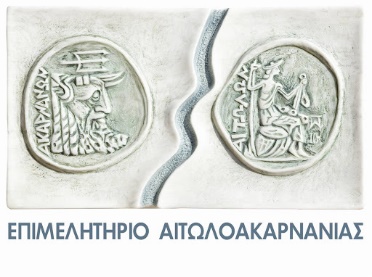 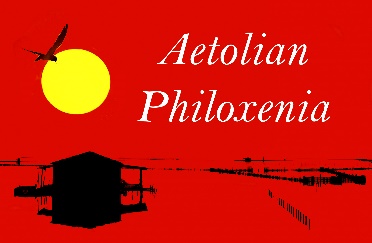 11. Στόχος Portal - Αιτωλικής Φιλοξενίας
ΑΝΑΔΕΙΞΗ ΤΗΣ ΠΕΡΙΟΧΗΣ
ΑΝΑΔΕΙΞΗ ΤΗΣ ΠΕΡΙΟΧΗΣ ΤΗΣ ΛΙΜΝΟΘΑΛΑΣΣΑΣ ΜΕΣΟΛΟΓΓΙΟΥ – ΑΙΤΩΛΙΚΟΥ
ΔΥΝΑΤΟΤΗΤΑ ΠΡΟΣΒΑΣΗΣ ΚΑΙ ΔΙΑΧΕΙΡΗΣΗΣ ΨΗΦΙΑΚΟΥ ΠΕΡΙΕΧΟΜΕΝΟΥ ΑΠΟ ΦΟΡΕΙΣ, ΕΠΙΧΕΙΡΗΣΕΙΣ, ΤΟΥΡΙΣΤΙΚΟΥΣ ΠΡΑΚΤΟΡΕΣ
ΔΗΜΙΟΥΡΓΙΑ ΘΕΜΑΤΙΚΩΝ ΤΟΥΡΙΣΤΙΚΩΝ ΔΙΑΔΡΟΜΩΝ
ΔΙΑΣΥΝΔΕΣΗΣ ΤΟΥ ΕΠΙΣΚΕΠΤΗ ΜΕ ΘΕΜΑΤΙΚΕΣ ΤΟΥΡΙΣΤΙΚΕΣ ΔΙΑΔΡΟΜΕΣ 
ΔΙΑΜΟΡΦΩΣΗ ΟΛΟΚΛΗΡΩΜΕΝΗΣ ΒΙΩΜΑΤΙΚΗΣ ΕΜΠΕΙΡΙΑΣ ΤΩΝ ΕΠΙΣΚΕΠΤΩΝ
ΔΙΑΘΕΣΗ ΨΗΦΙΑΚΟΥ ΠΕΡΙΕΧΟΜΕΝΟΥ ΜΕΣΩ ΑΣΥΡΜΑΤΩΝ ΝΗΣΙΔΩΝ ΠΛΗΡΟΦΟΡΙΑΣ ΣΕ 8 ΣΗΜΕΙΑ ΤΟΥ ΜΕΣΟΛΟΓΓΙΟΥ ΜΕ ΤΗ ΧΡΗΣΗ ΦΟΡΗΤΩΝ ΣΥΣΚΕΥΩΝ (SMARTPHONES, TABLETS, PDAs)
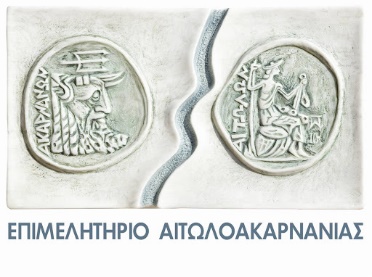 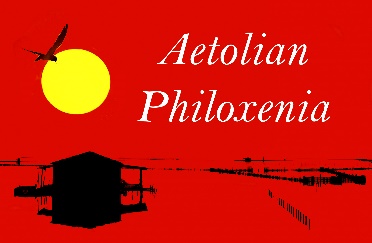 12. Βήματα Υλοποίησης  -Portal Αιτωλικής Φιλοξενίας
1. ΕΠΙΚΟΙΝΩΝΙΑ ΚΑΙ ΣΥΝΕΡΓΑΣΙΑ ΜΕ ΦΟΡΕΙΣ
2. ΣΥΛΛΟΓΗ ΔΕΔΟΜΕΝΩΝ
3. ΨΗΦΙΟΠΟΙΗΣΗ ΔΕΔΟΜΕΝΩΝ
4. ΔΙΑΧΕΙΡΗΣΗ ΨΗΦΙΑΚΩΝ ΔΕΔΟΜΕΝΩΝ
5. ΔΗΜΙΟΥΡΓΙΑ ΤΕΣΣΑΡΩΝ (4) ΘΕΜΑΤΙΚΩΝ ΕΝΟΤΗΤΩΝ
6. ΔΗΜΙΟΥΡΓΙΑ ΒΙΝΤΕΟ ΥΨΗΛΗΣ ΑΝΑΛΥΣΗΣ
7. ΑΝΑΠΤΥΞΗ ΠΛΑΤΦΟΡΜΑΣ ΙΣΤΟΣΕΛΙΔΑΣ ΓΙΑ ΠΡΟΒΟΛΗ ΨΗΦΙΑΚΟΥ ΠΕΡΙΕΧΟΜΕΝΟΥ
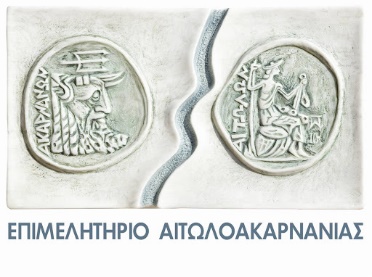 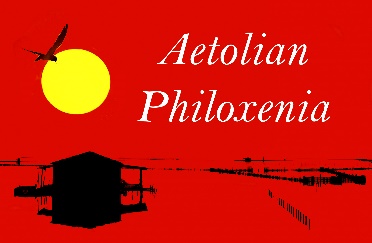 12. Βήματα Υλοποίησης - Portal Αιτωλικής Φιλοξενίας
8. ΕΙΔΙΚΗ ΕΚΔΟΣΗ ΠΛΑΤΦΟΡΜΑΣ ΓΙΑ ΠΡΟΒΟΛΗ ΠΕΡΙΕΧΟΜΕΝΟΥ ΜΕΣΑ ΑΠΌ ΕΙΔΙΚΟΥΣ ΣΤΑΘΜΟΥΣ ΠΛΗΡΟΦΟΡΗΣΗ (InfoWi)
8. ΠΡΟΜΗΘΕΙΑ ΚΑΙ ΕΓΚΑΤΑΣΤΑΣΗ ΔΙΚΤΥΟΥ ΟΚΤΩ (8) ΣΗΜΕΙΩΝ ΣΤΑΘΜΩΝ ΠΛΗΡΟΦΟΡΗΣΗ (InfoWi) ΣΤΟ ΜΕΣΟΛΟΓΓΙ
9. ΕΙΔΙΚΗ ΕΚΔΟΣΗ ΠΛΑΤΦΟΡΜΑΣ ΓΙΑ ΠΙΣΤΟΠΟΙΗΜΕΝΟΥΣ ΧΡΗΣΤΕΣ ΓΙΑ ΚΑΤΑΧΩΡΗΣΗ ΚΑΙ ΕΠΕΞΕΡΓΑΣΙΑ ΔΕΔΟΜΕΝΩΝ
10. MOBILE APPLICATION ΓΙΑ ΠΡΟΒΟΛΗ ΠΕΡΙΕΧΟΜΕΝΟΥ ΣΤΟ ΔΙΑΔΙΚΤΥΟ
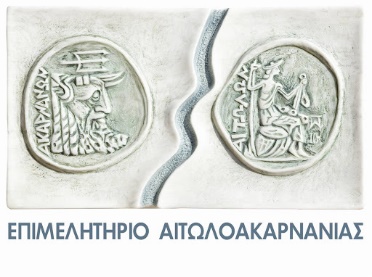 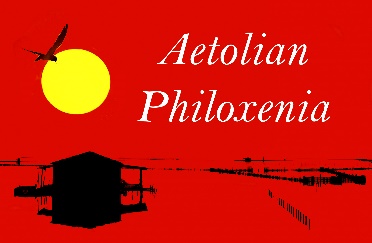 13. Κεντρική Σελίδα - Portal Αιτωλικής Φιλοξενίας
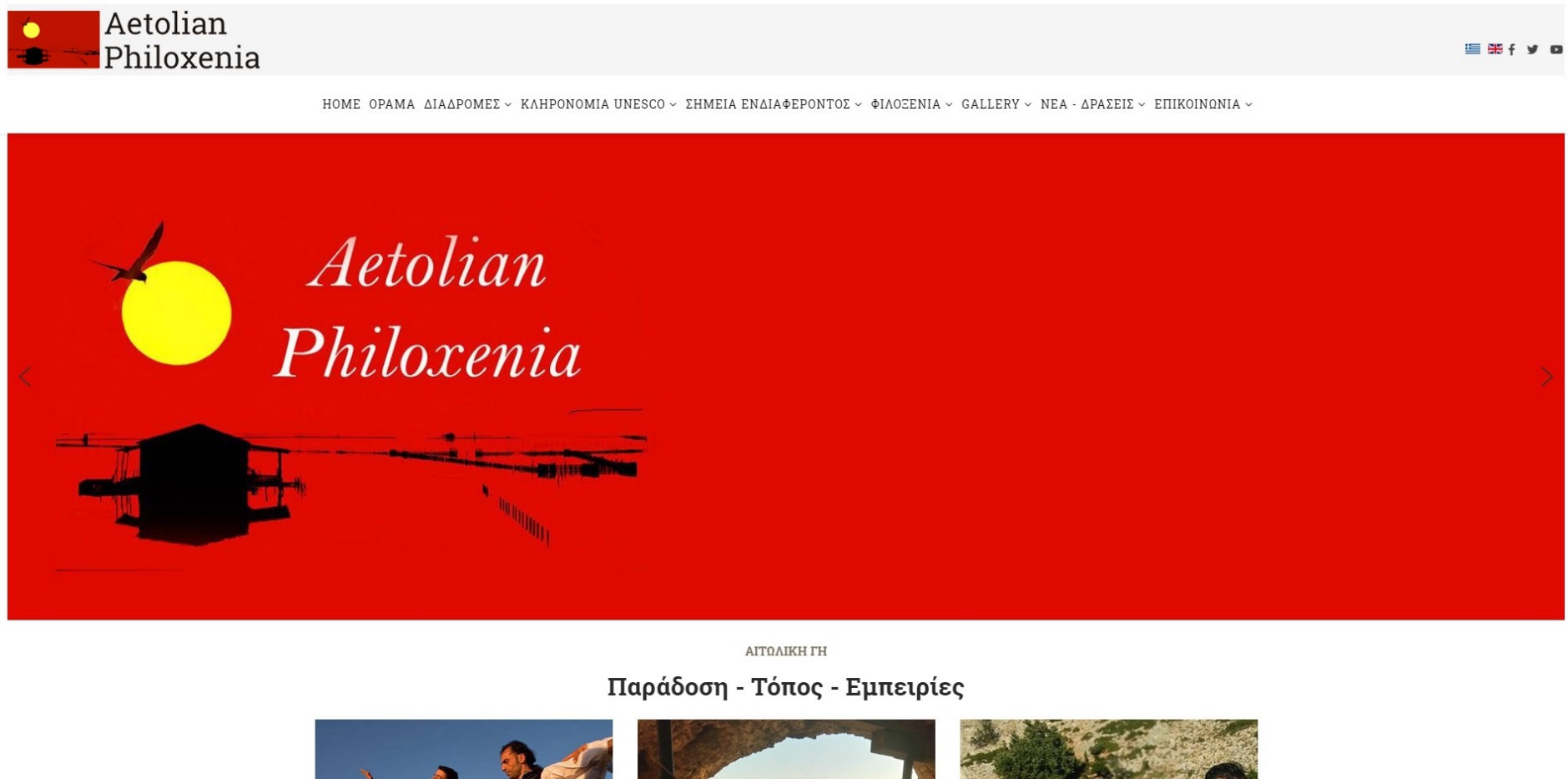 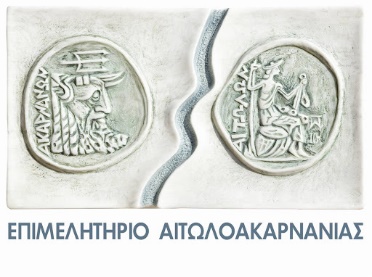 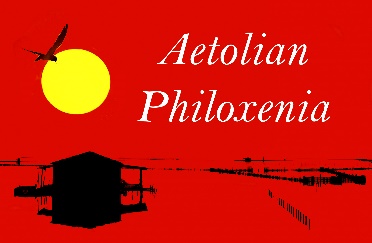 14. Όραμα - Portal Αιτωλικής Φιλοξενίας
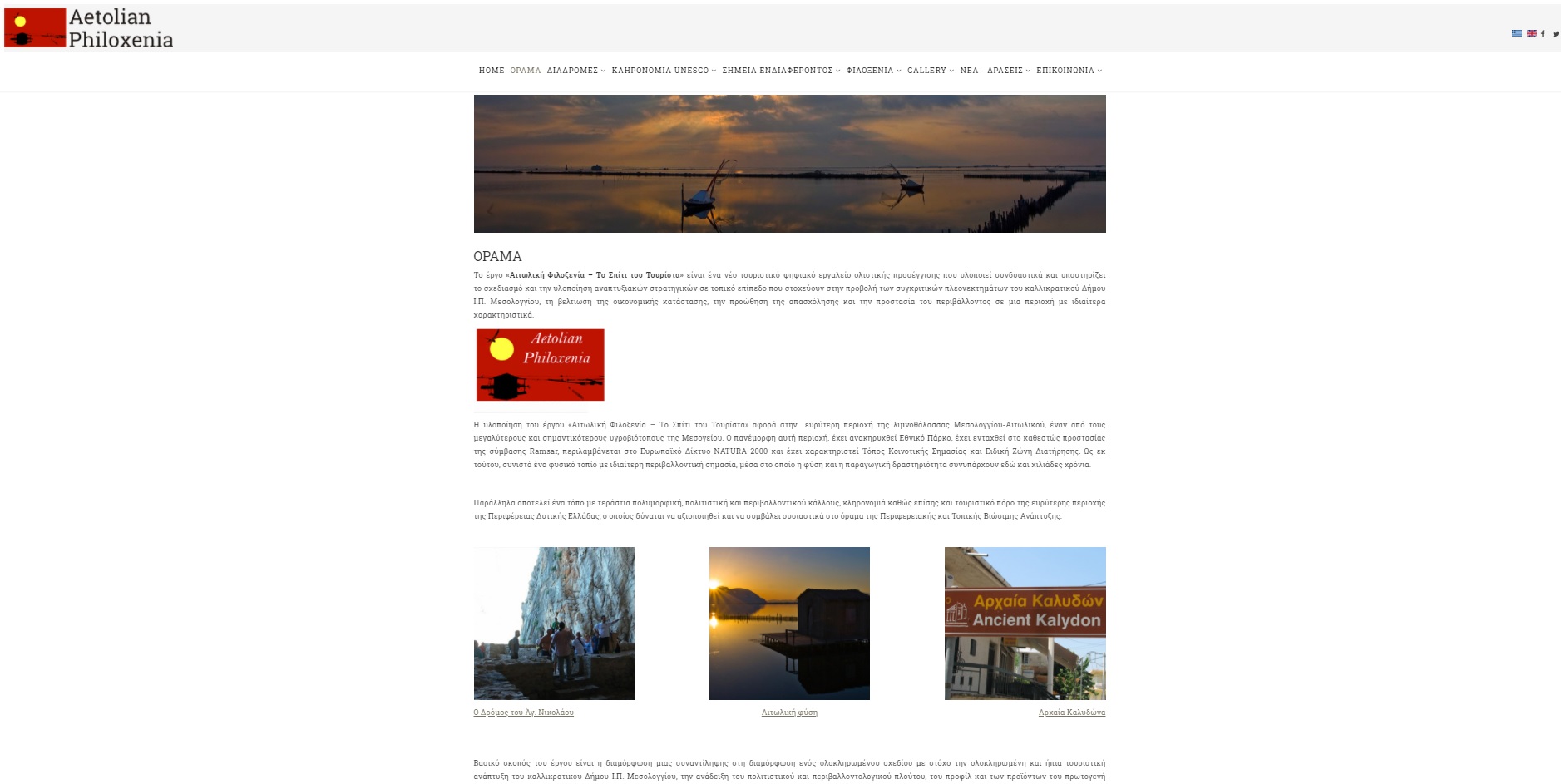 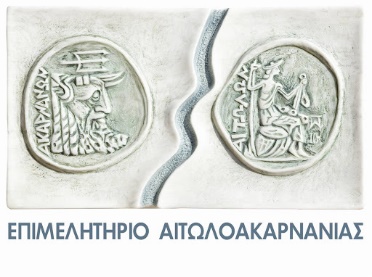 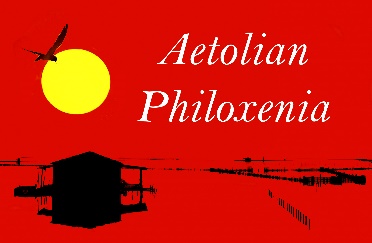 15. Θεματικές Διαδρομές - Portal Αιτωλικής Φιλοξενίας
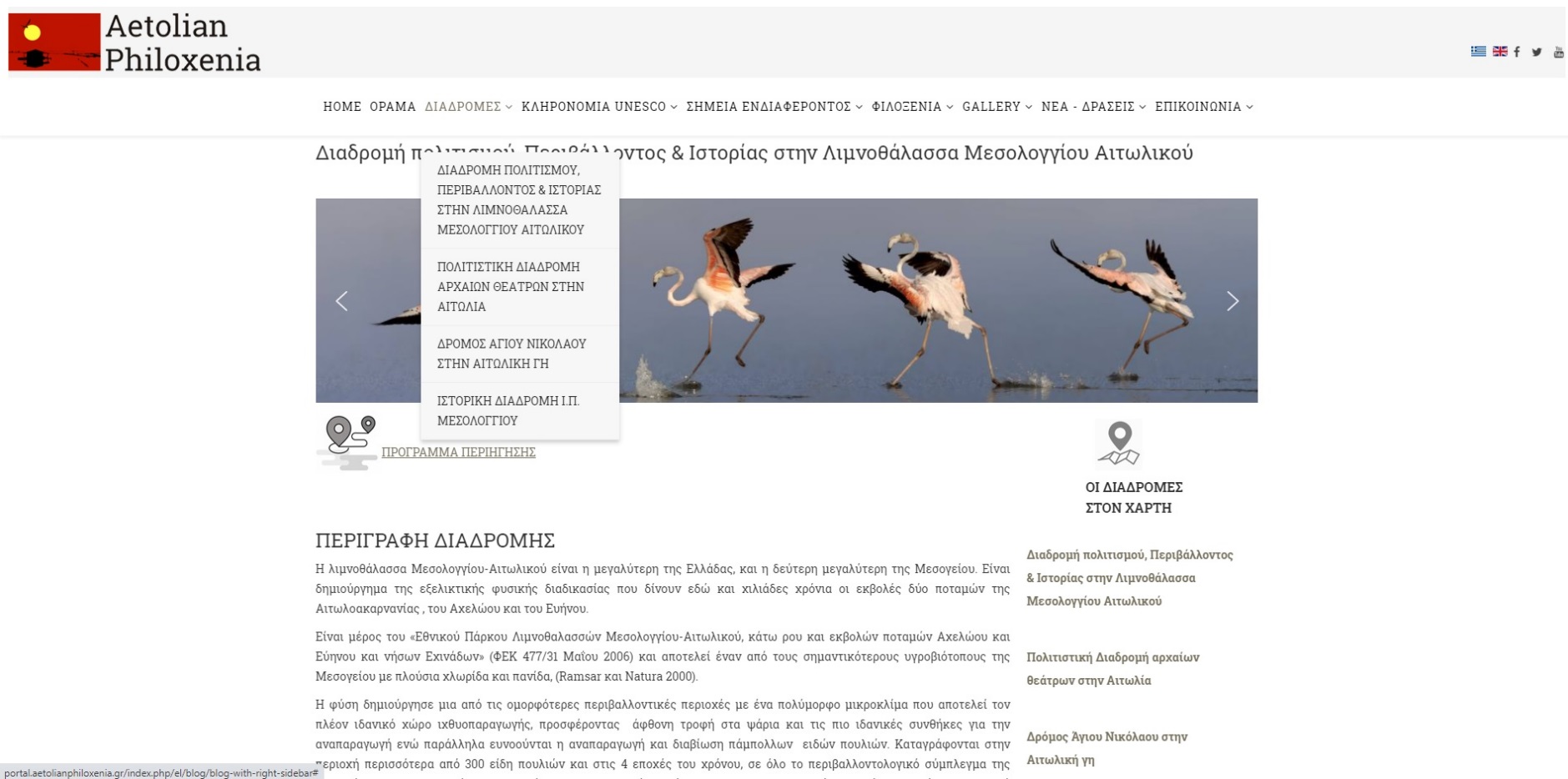 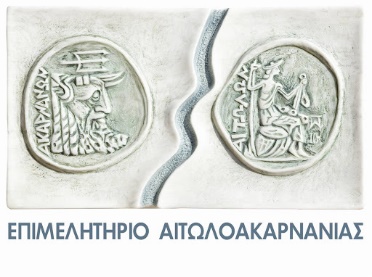 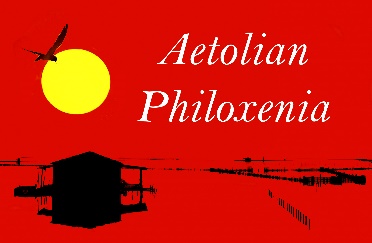 16. Κληρονομιά UNESCO - Portal Αιτωλικής Φιλοξενίας
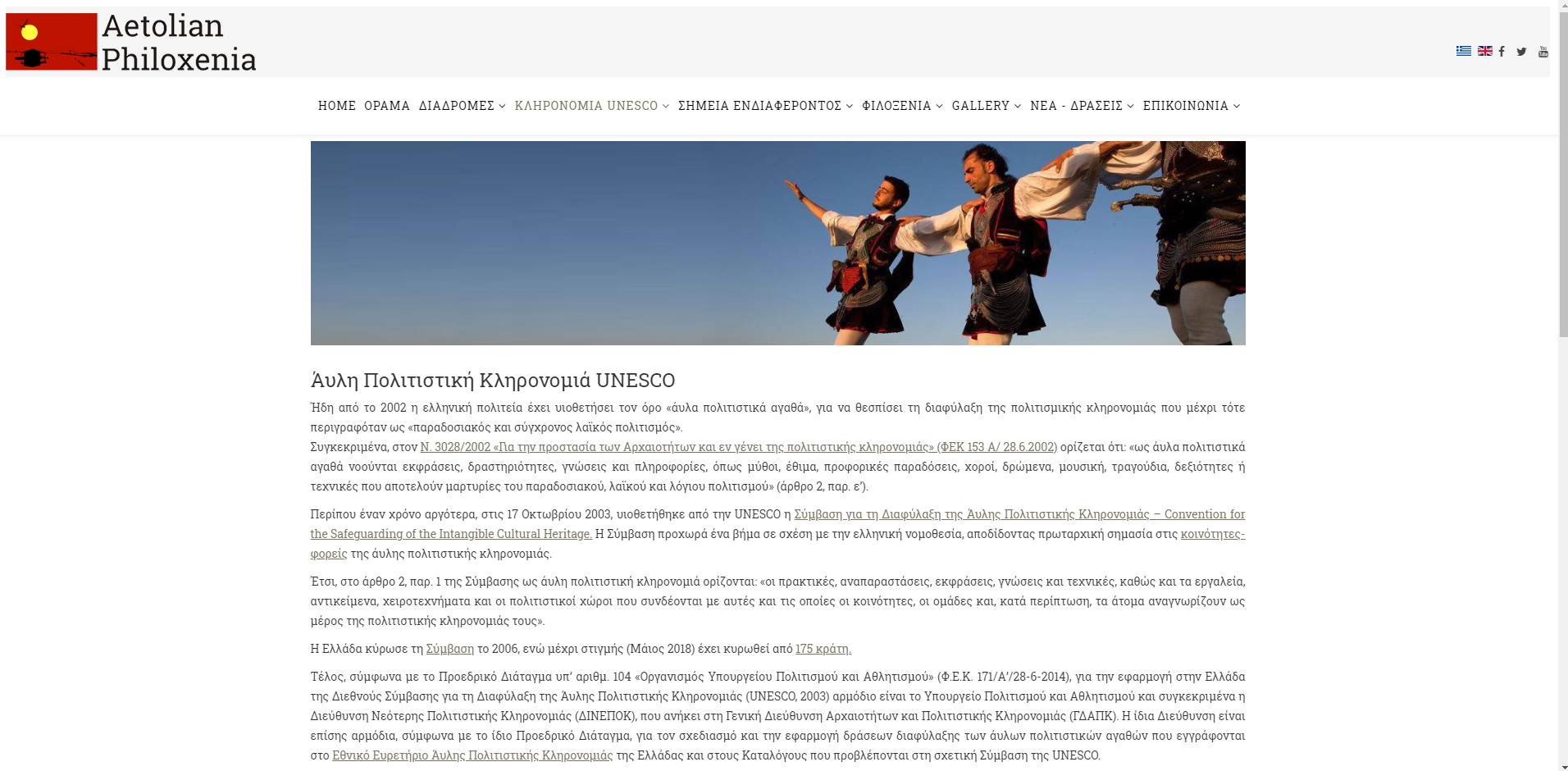 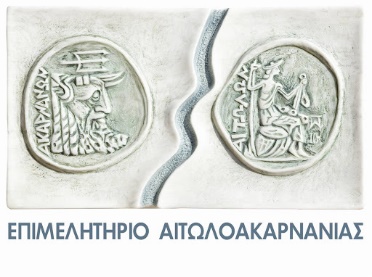 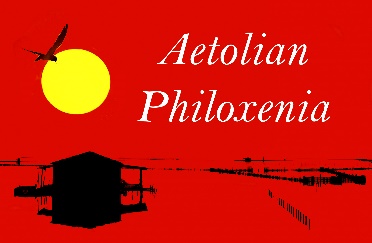 17. Σημεία Ενδιαφέροντος (Πολιτισμός –Ιστορία) - Portal Αιτωλικής Φιλοξενίας
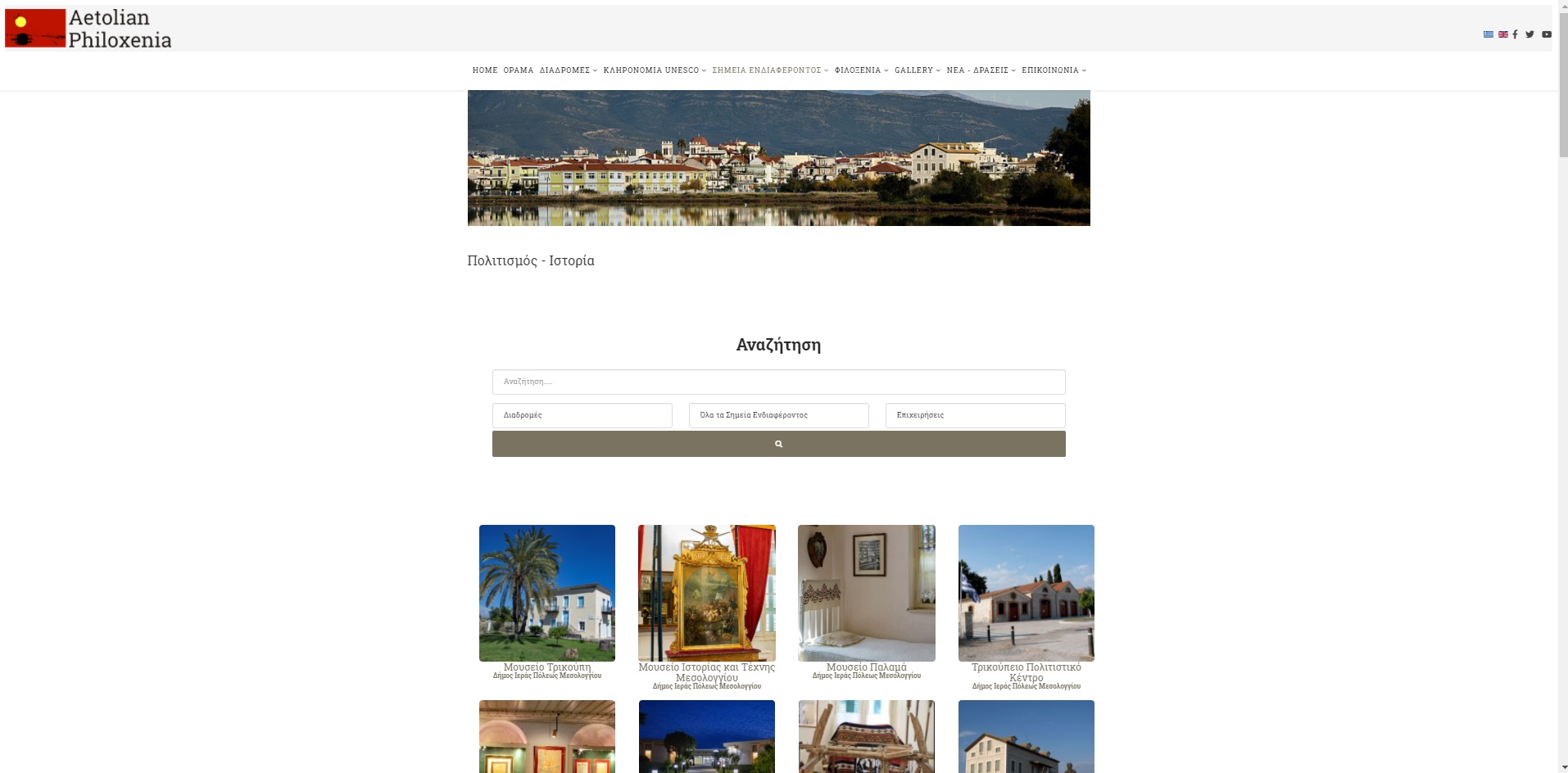 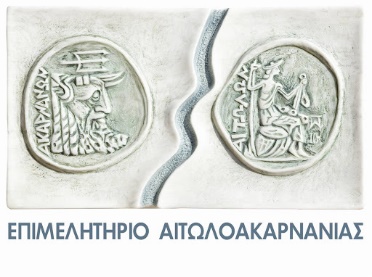 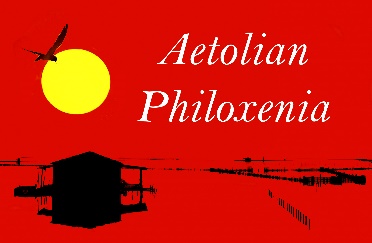 18. Σημεία Ενδιαφέροντος (Φύση – Περιβάλλον) - Portal Αιτωλικής Φιλοξενίας
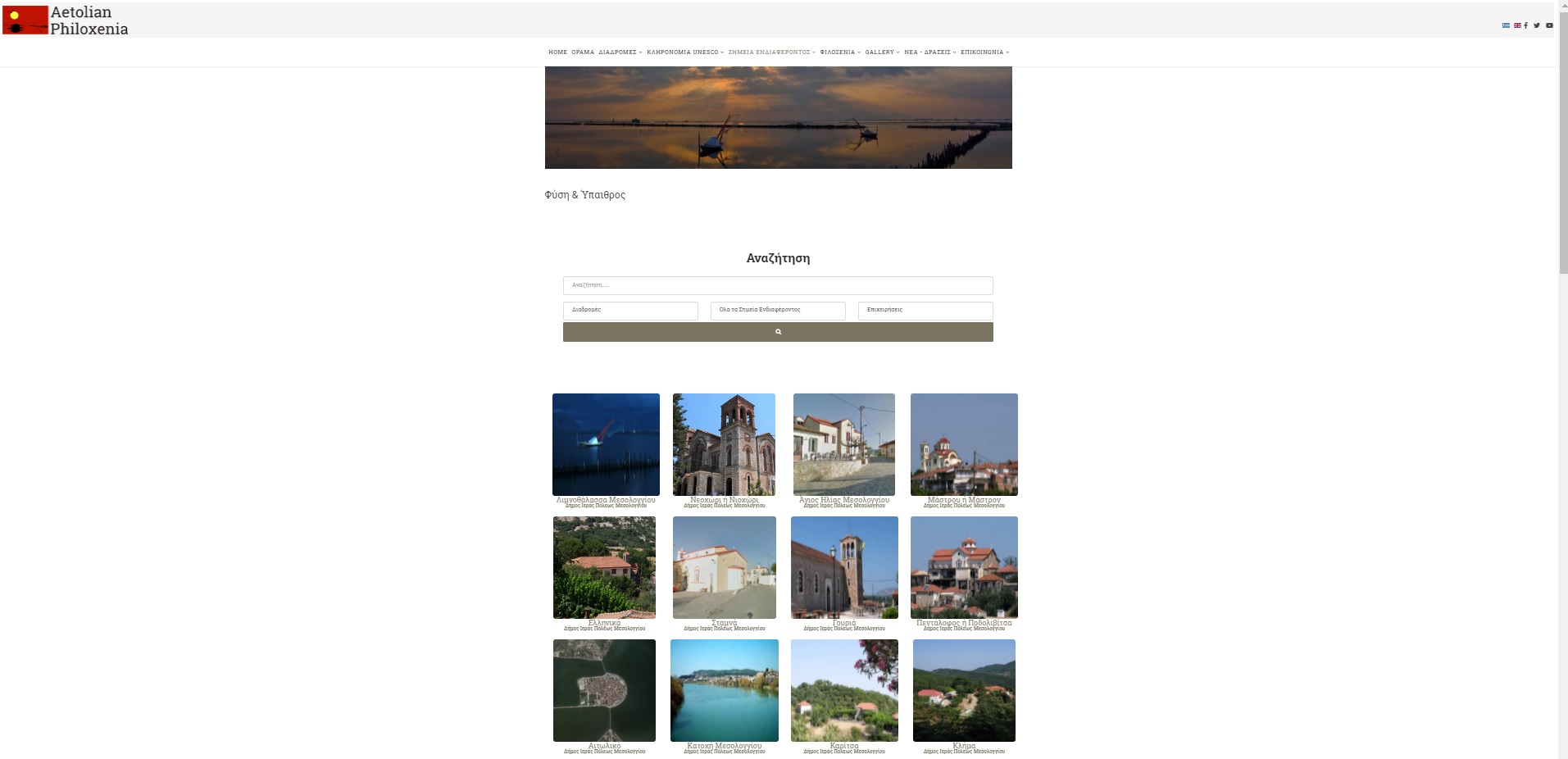 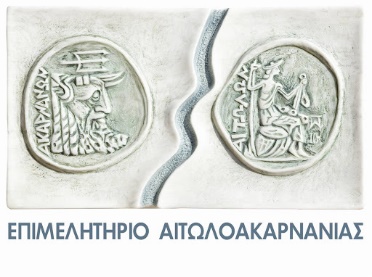 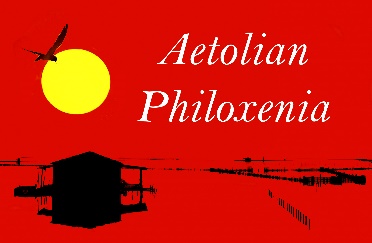 19. Φιλοξενία - Portal Αιτωλικής Φιλοξενίας (Αιτωλικά Προϊόντα)
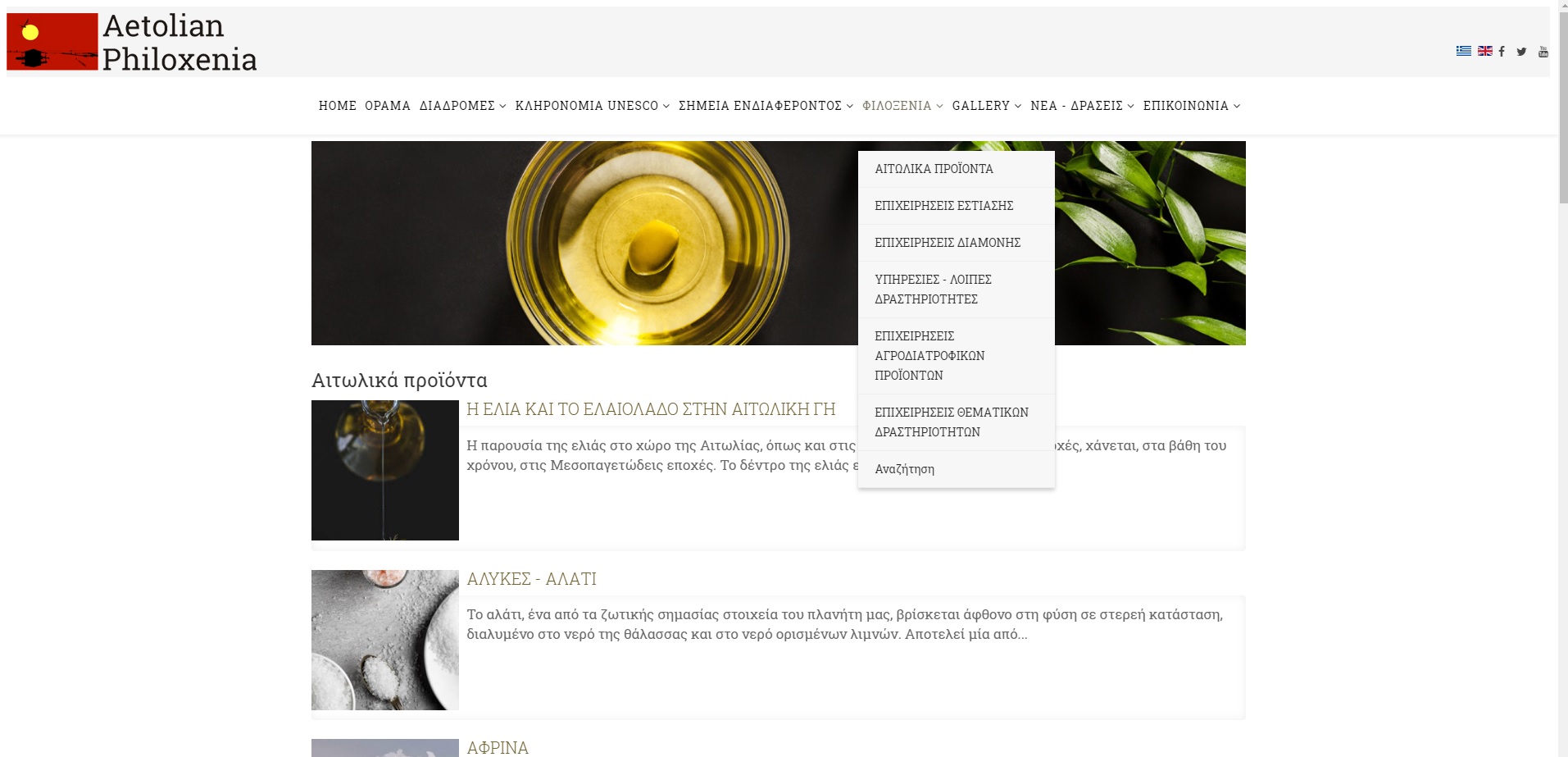 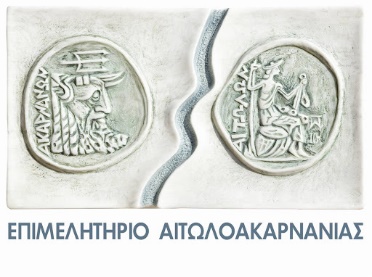 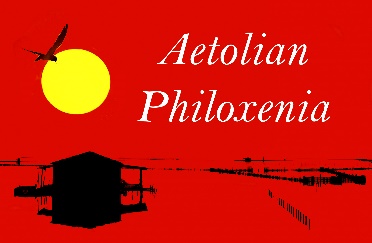 20. Φιλοξενία - Portal Αιτωλικής Φιλοξενίας (Επιχειρήσεις Εστίασης)
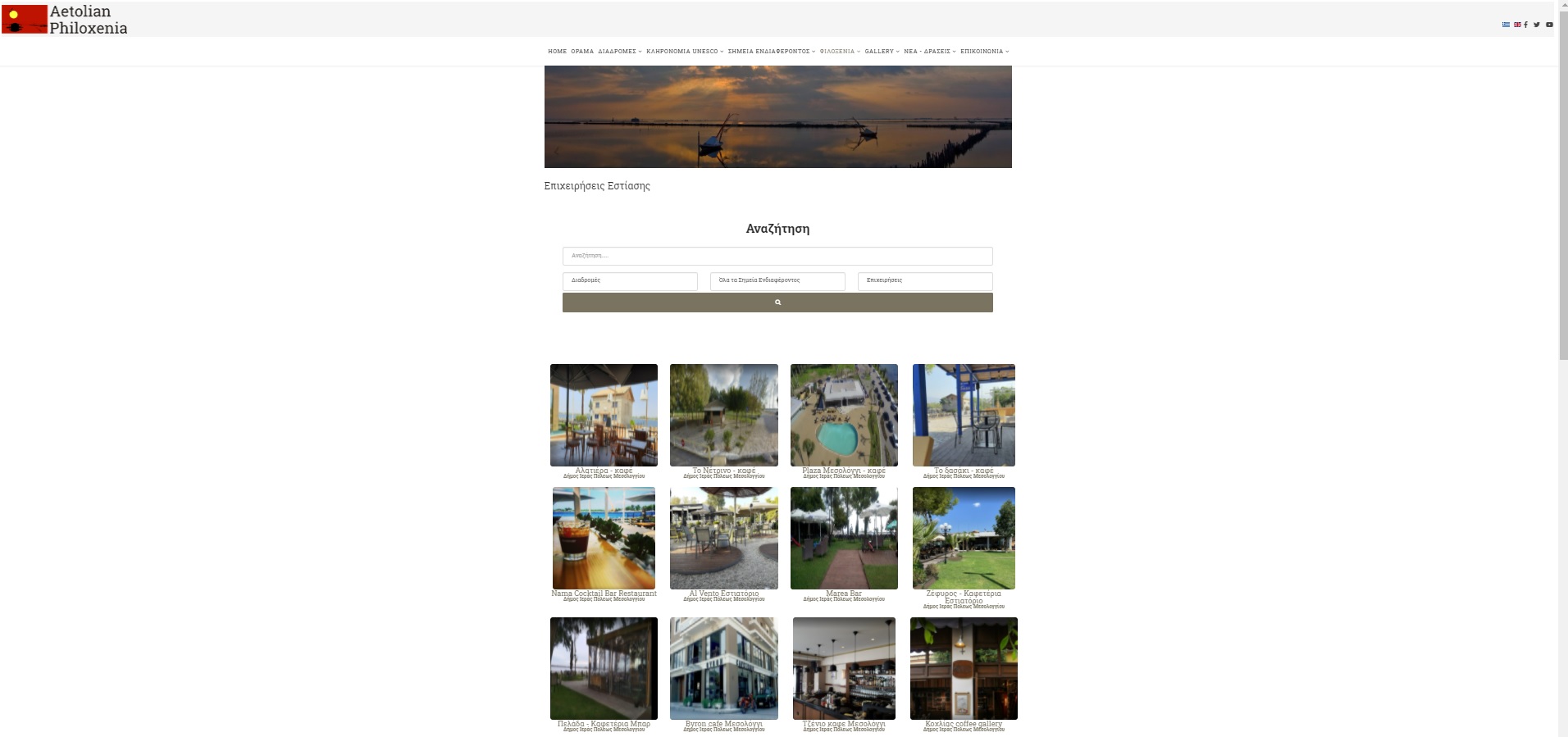 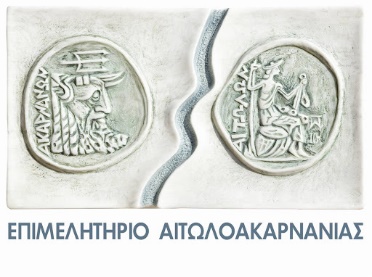 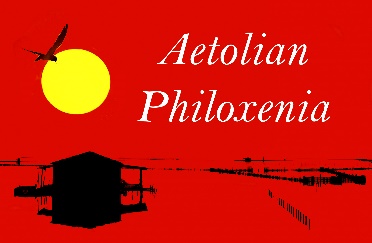 21. Φιλοξενία - Portal Αιτωλικής Φιλοξενίας
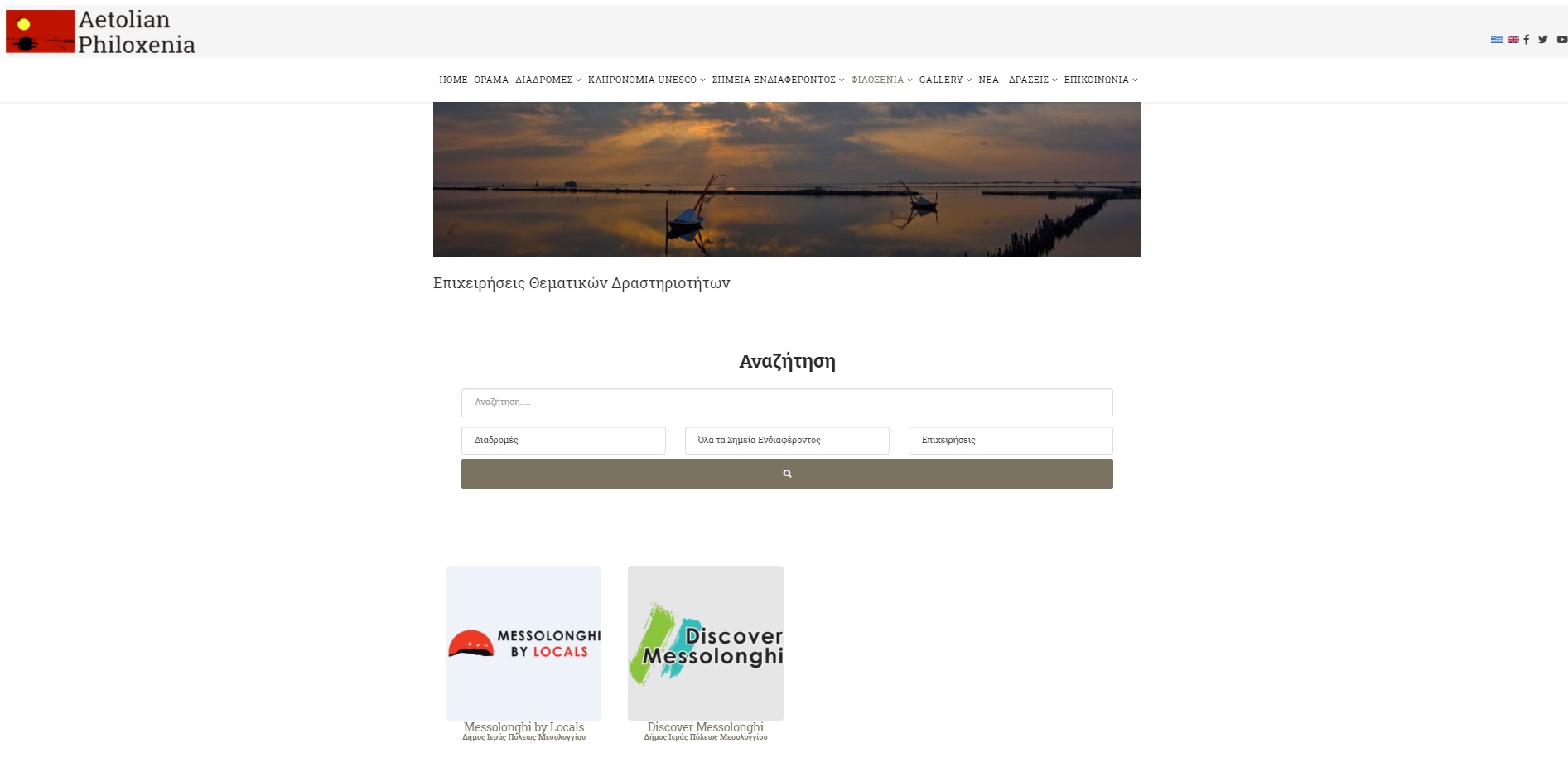 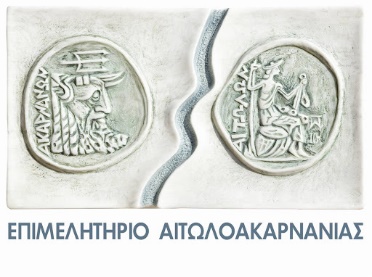 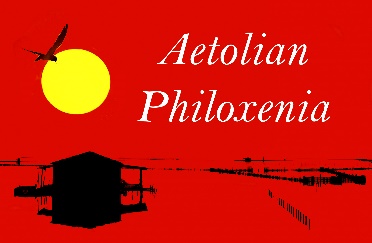 22. GALLERY - Portal Αιτωλικής Φιλοξενίας
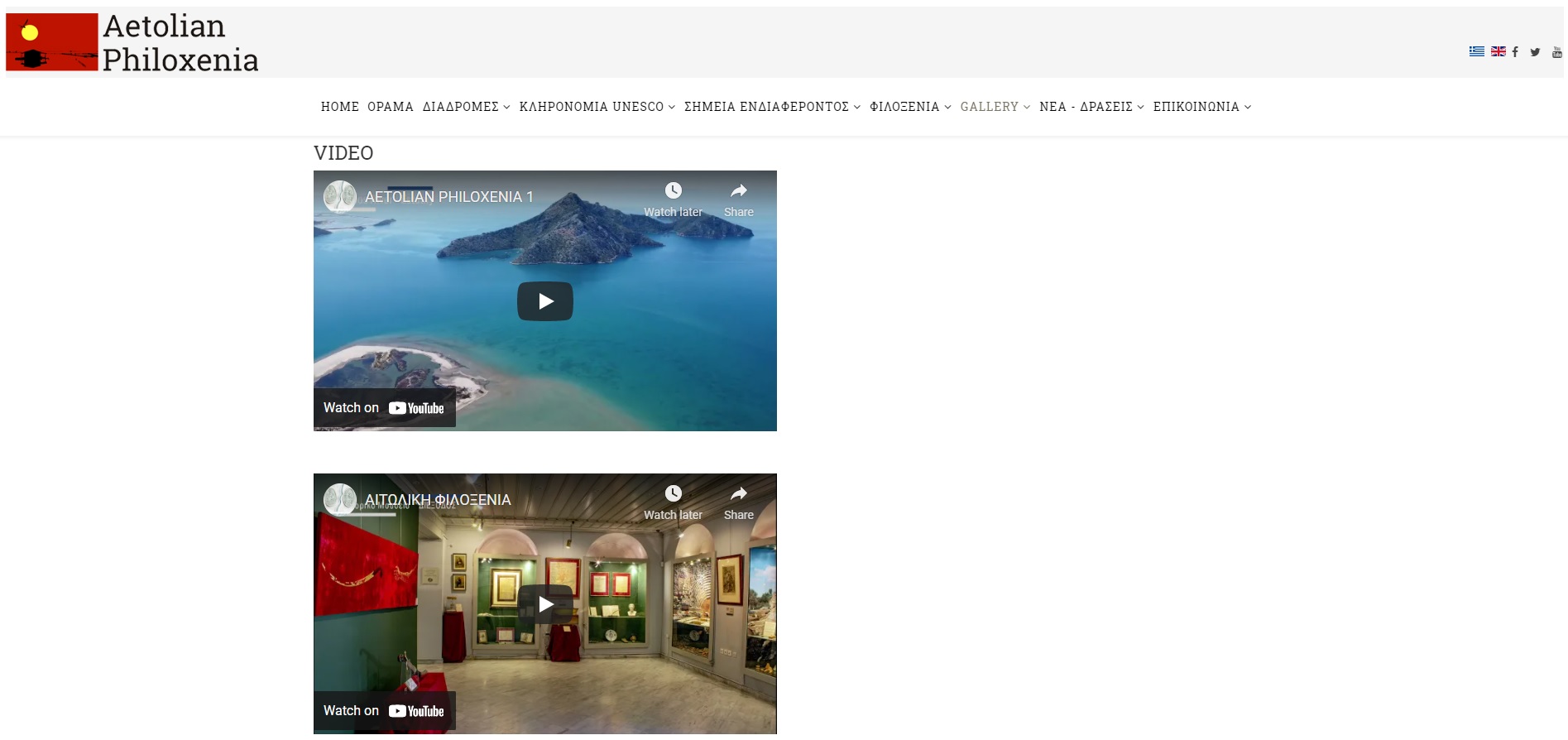 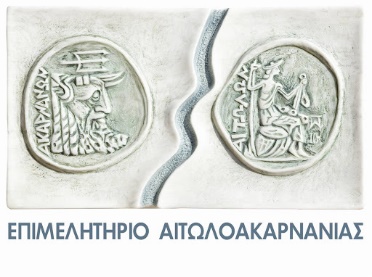 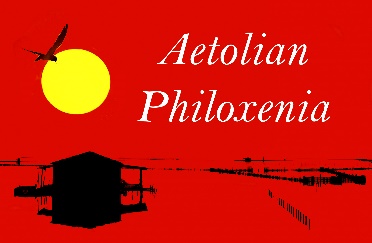 23. Φωτογραφίες - Portal Αιτωλικής Φιλοξενίας
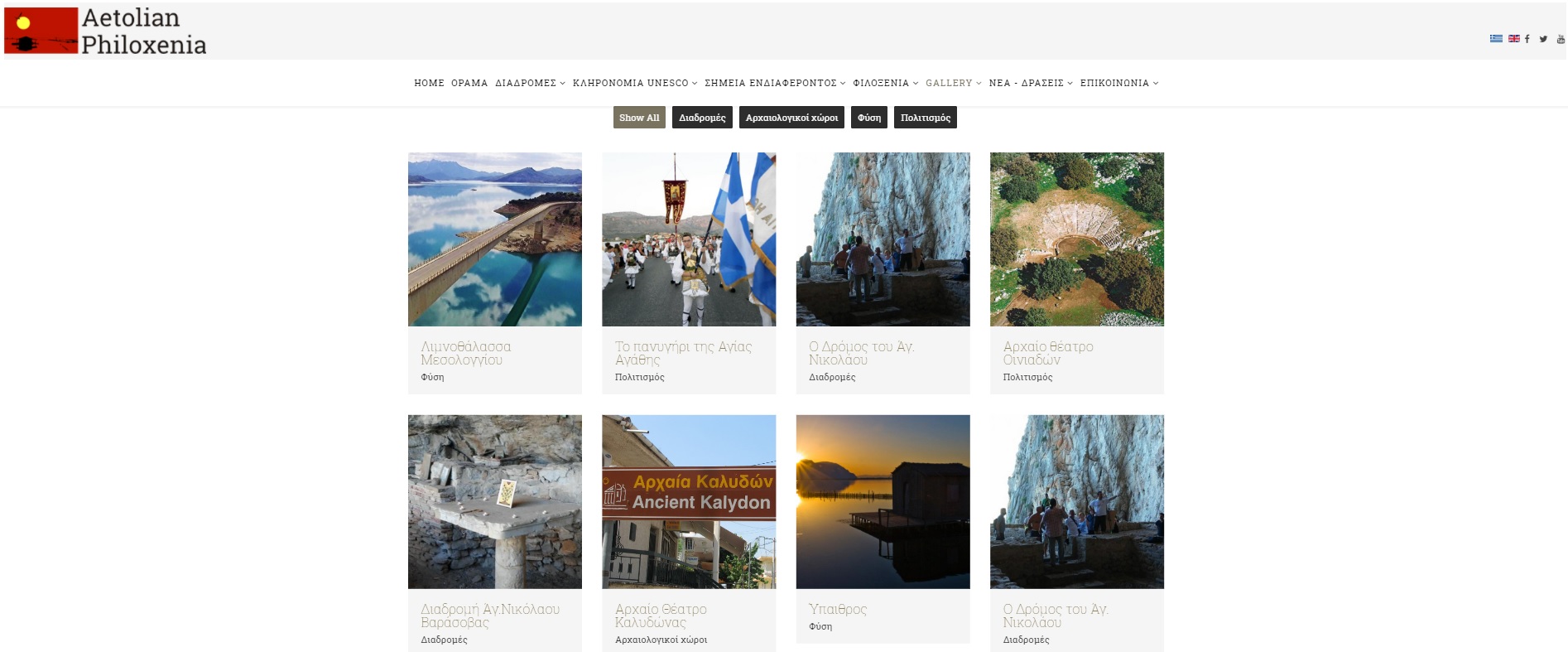 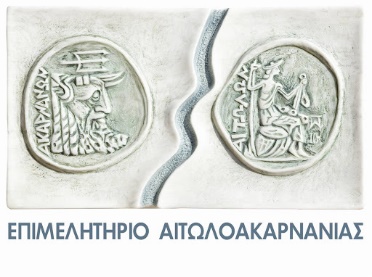 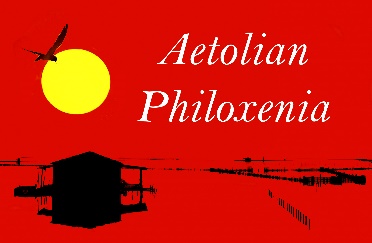 24. Νέα - Δράσεις - Portal Αιτωλικής Φιλοξενίας
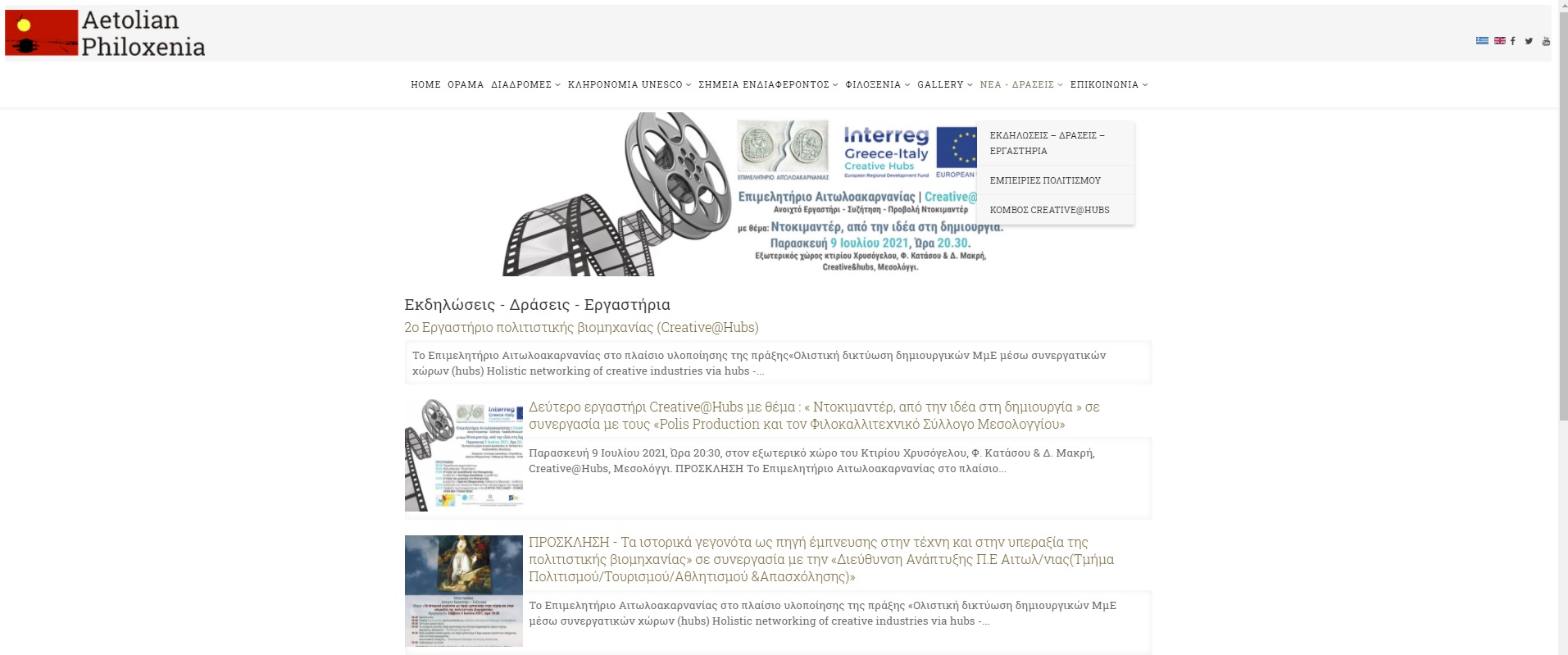 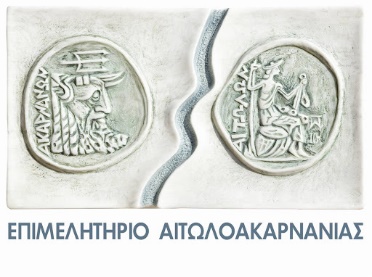 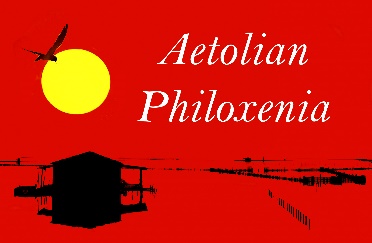 25. Επικοινωνία - Portal Αιτωλικής Φιλοξενίας
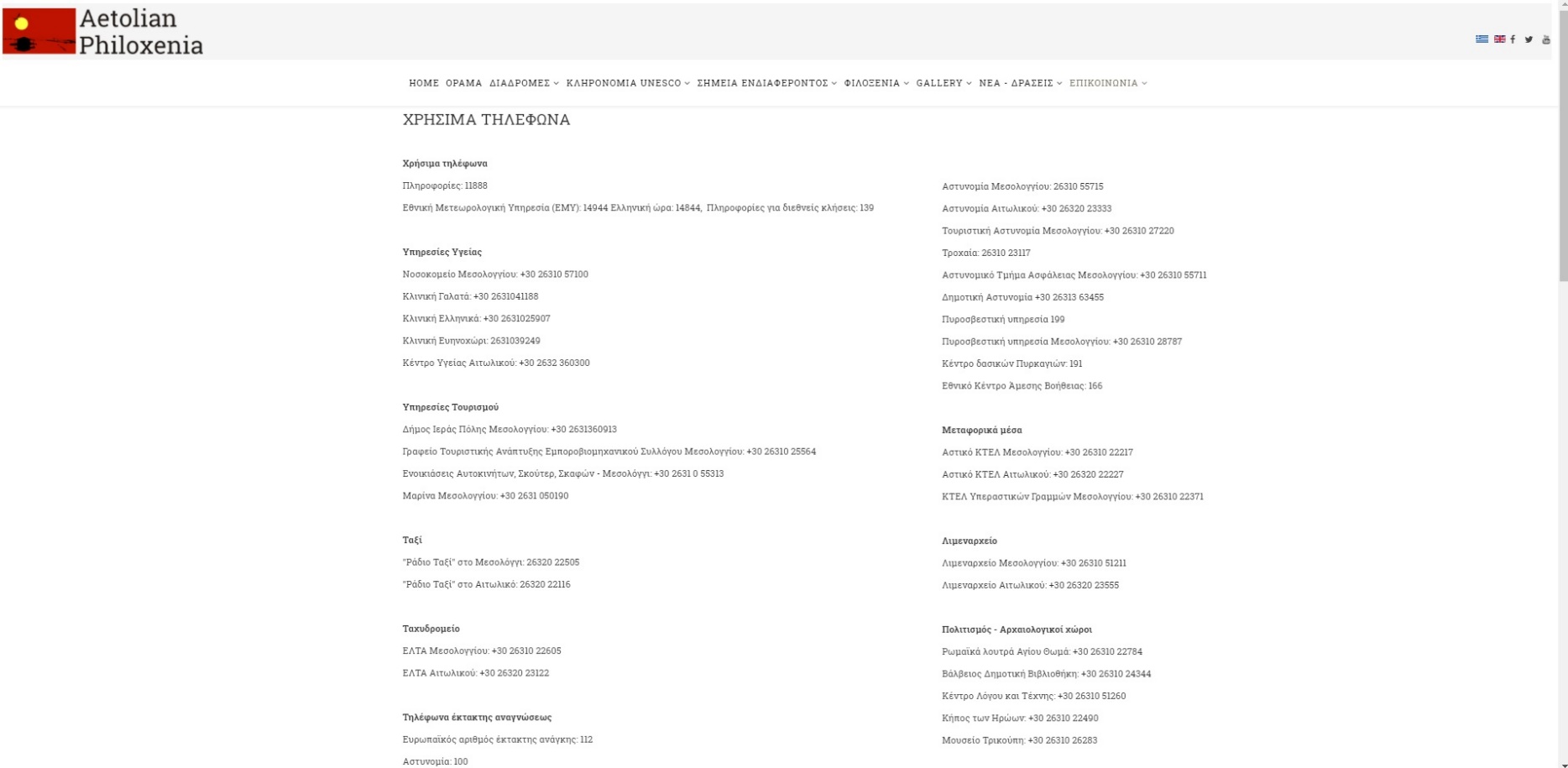 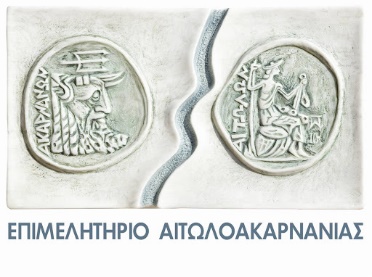 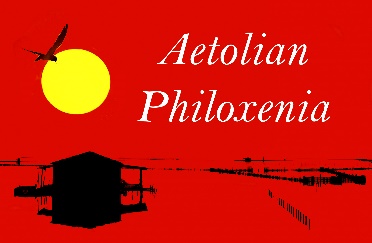 26. InfoWi - Portal Αιτωλικής Φιλοξενίας
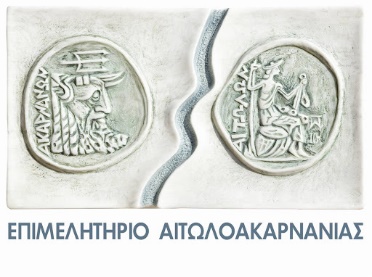 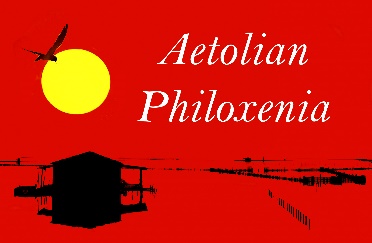 27. Portal στο Internet
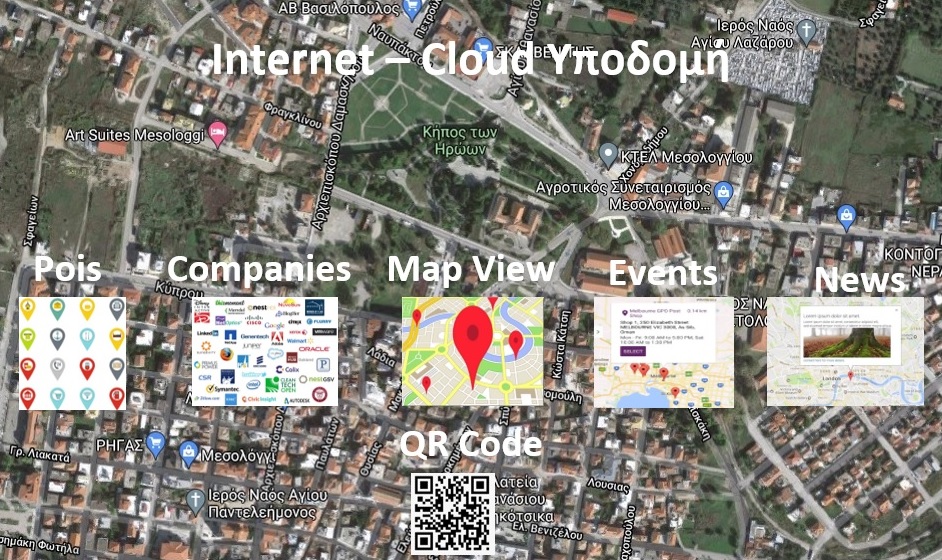 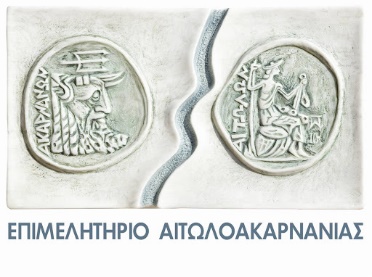 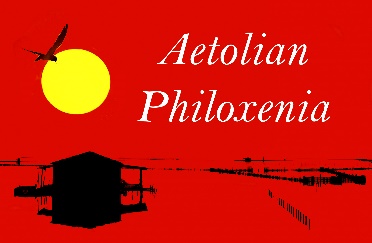 28. Σύνδεση Portal με Smartphones
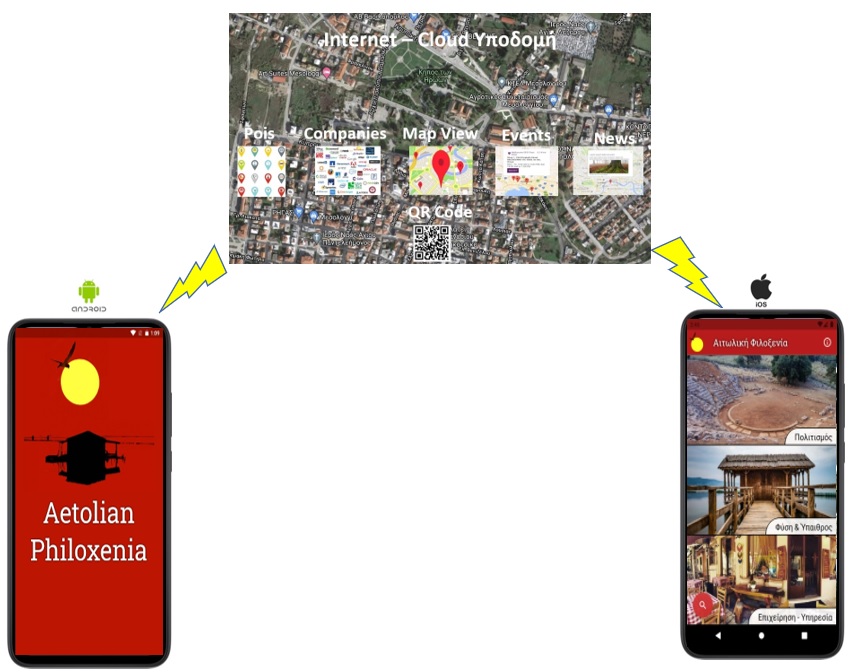 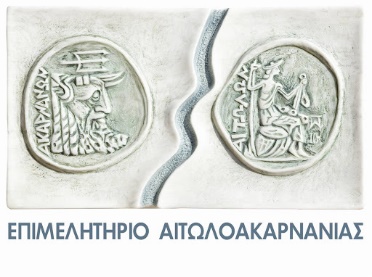 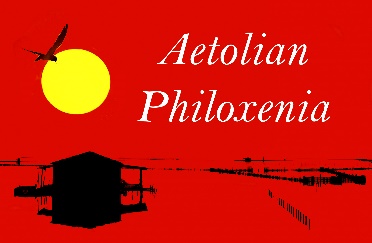 29. Σταθμός InfoWi
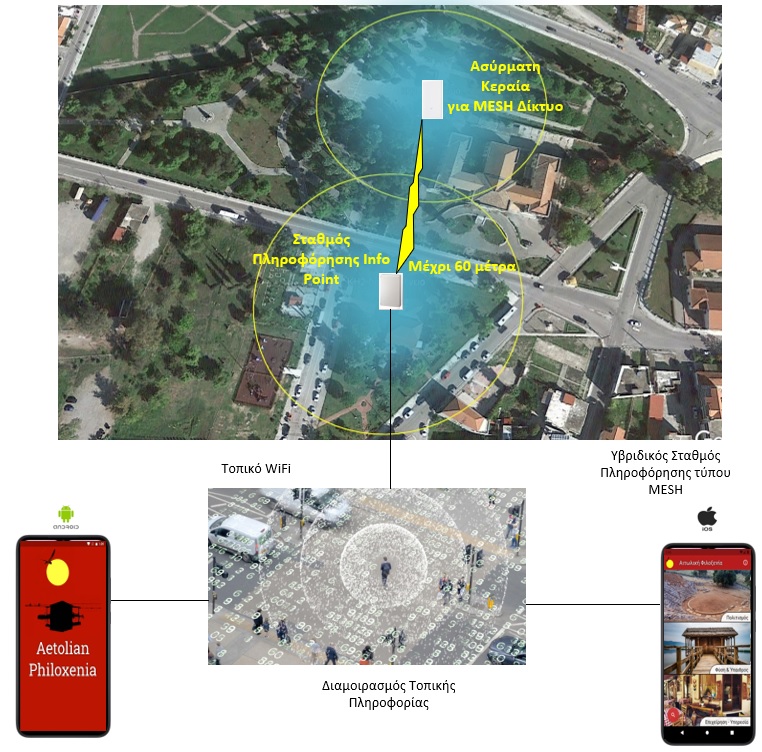 Ειδική κατασκευή Portal η οποία περιέχει:
Σημεία Ενδιαφέροντος
Επιχειρήσεις
Απεικόνιση σε Χάρτη
Events
Νέα
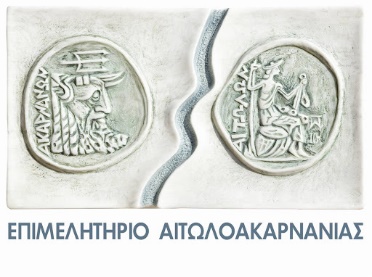 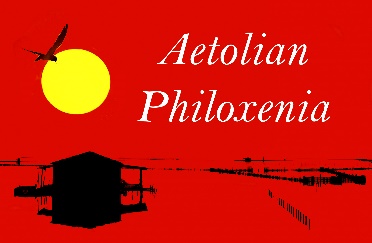 30. Σταθμοί InfoWi στο Μεσολόγγι
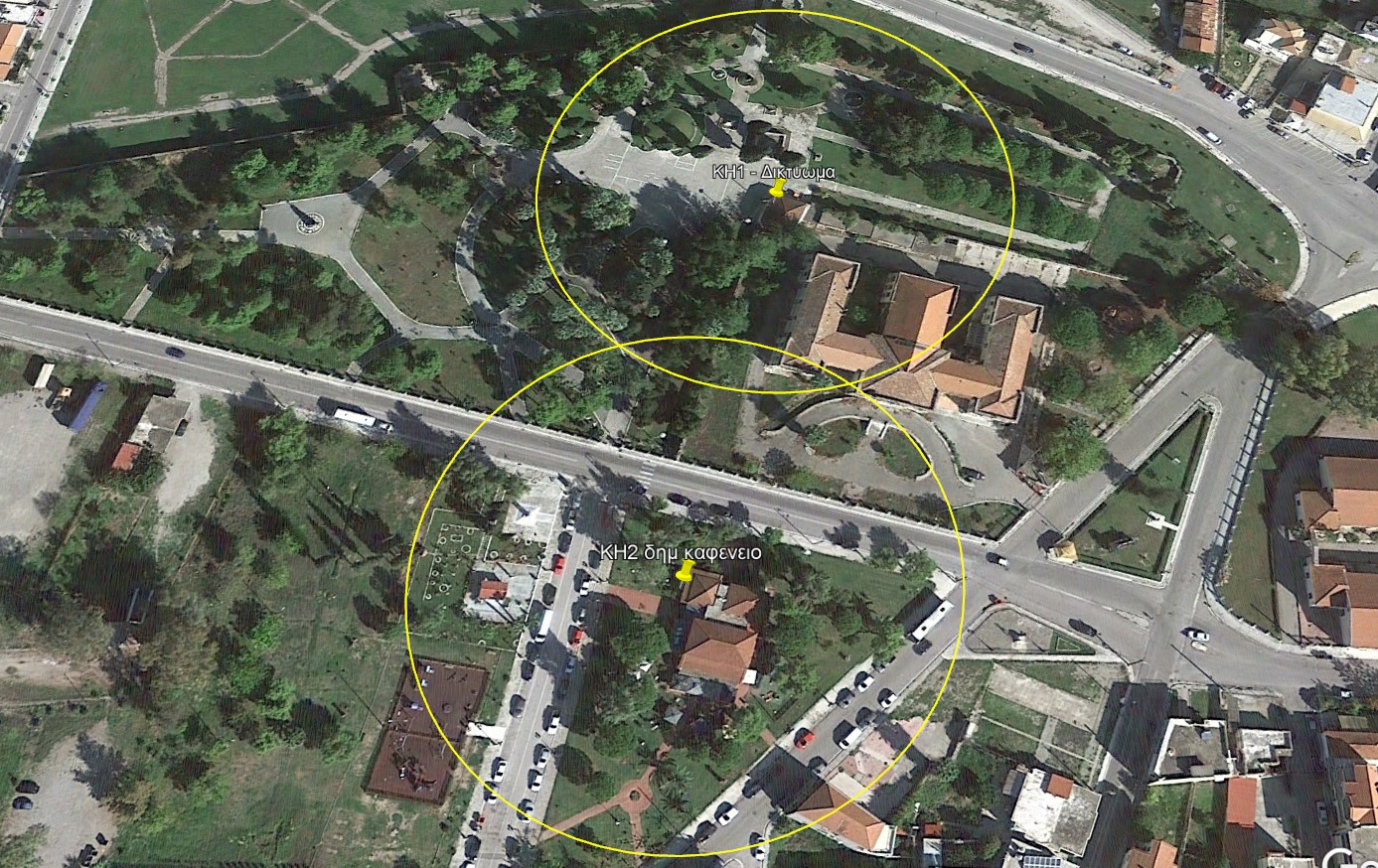 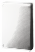 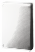 N.E.O. Πατρών – Αθηνών 32, 26441, Πάτρα
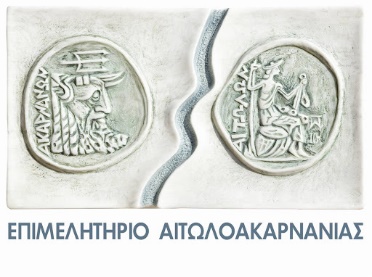 31. Αρχιτεκτονική Λύσης
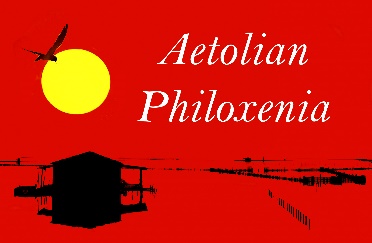 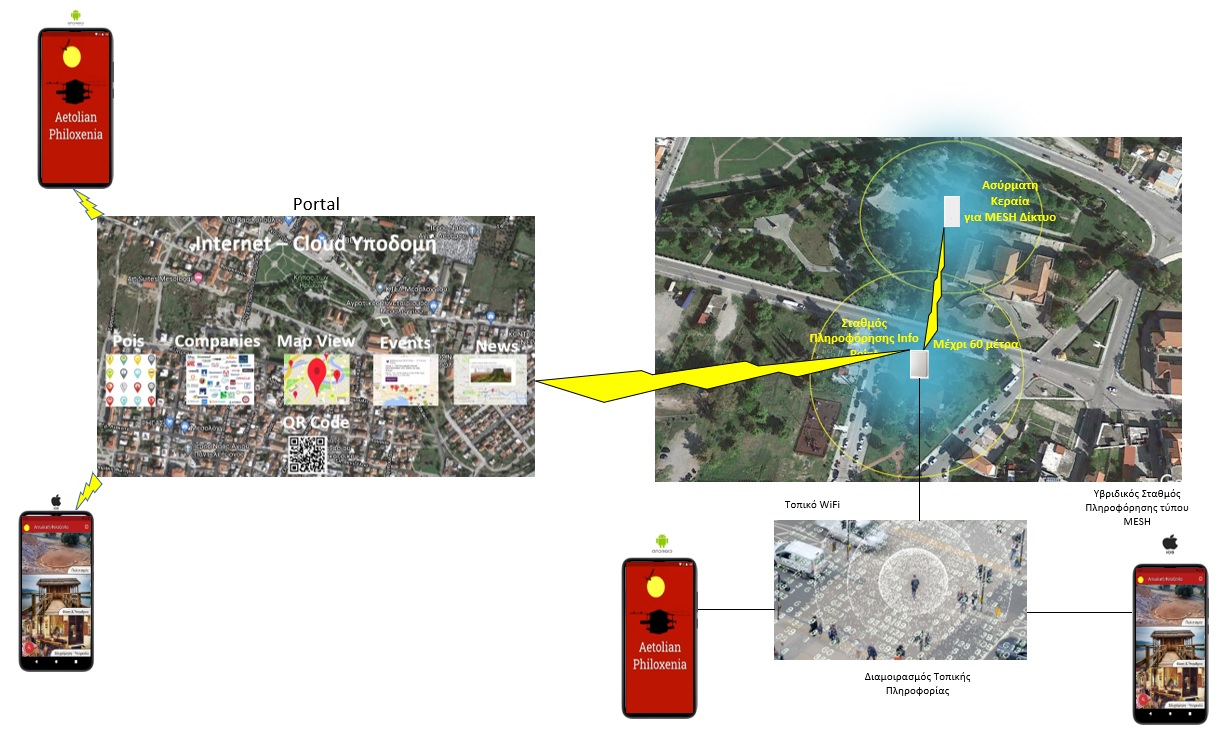 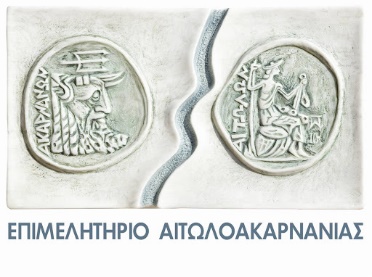 32. Αρχιτεκτονική Λογισμικού
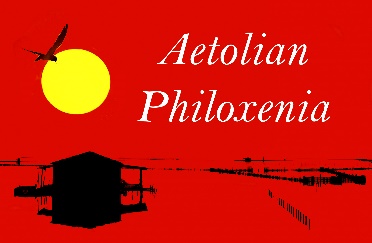 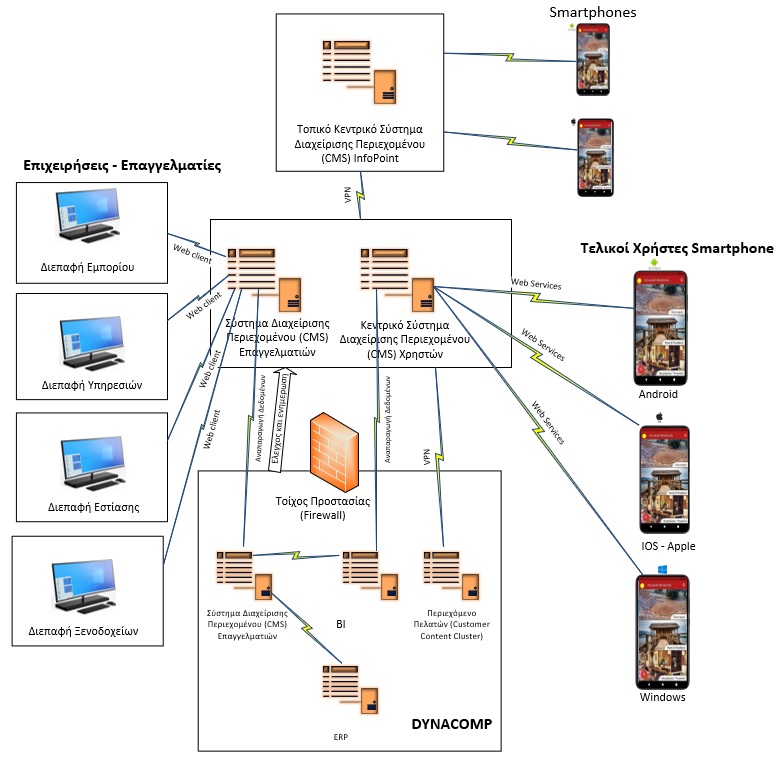 Διάγραμμα Λογισμικού InfoWi
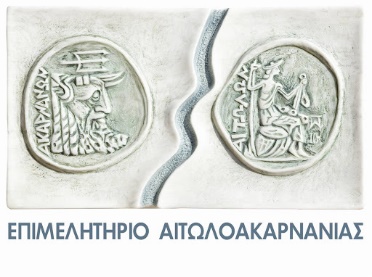 33. Σταθμοί πληροφόρησης στο Μεσολόγγι
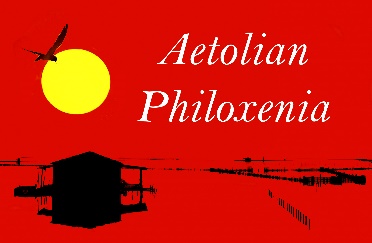 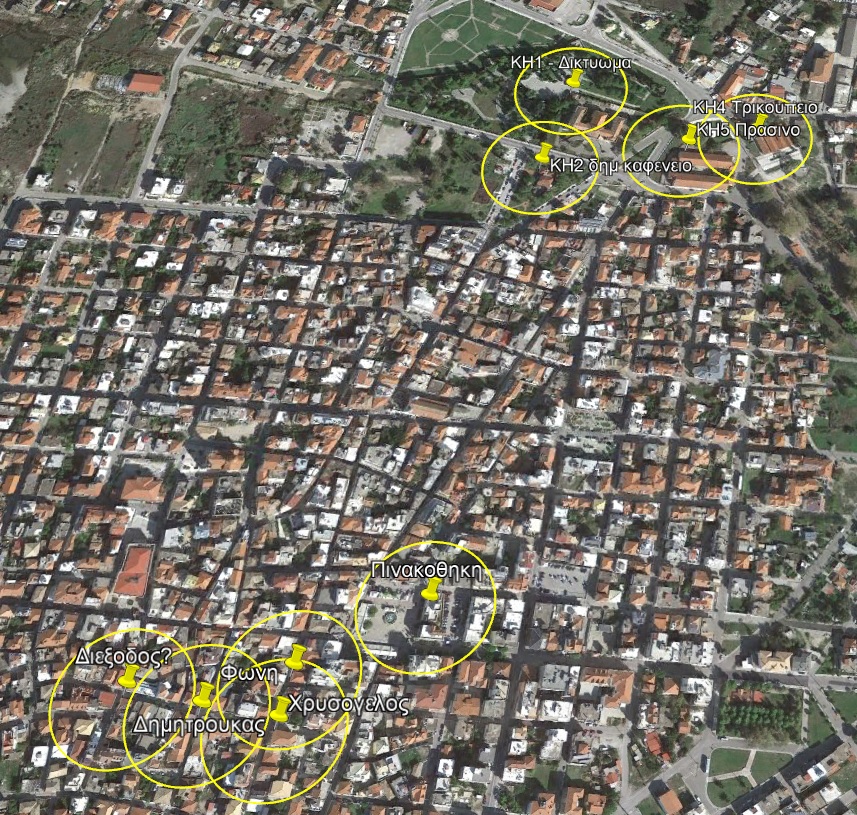 34. Εκπαίδευση: διαχειριστές περιεχομένου και υπηρεσιών
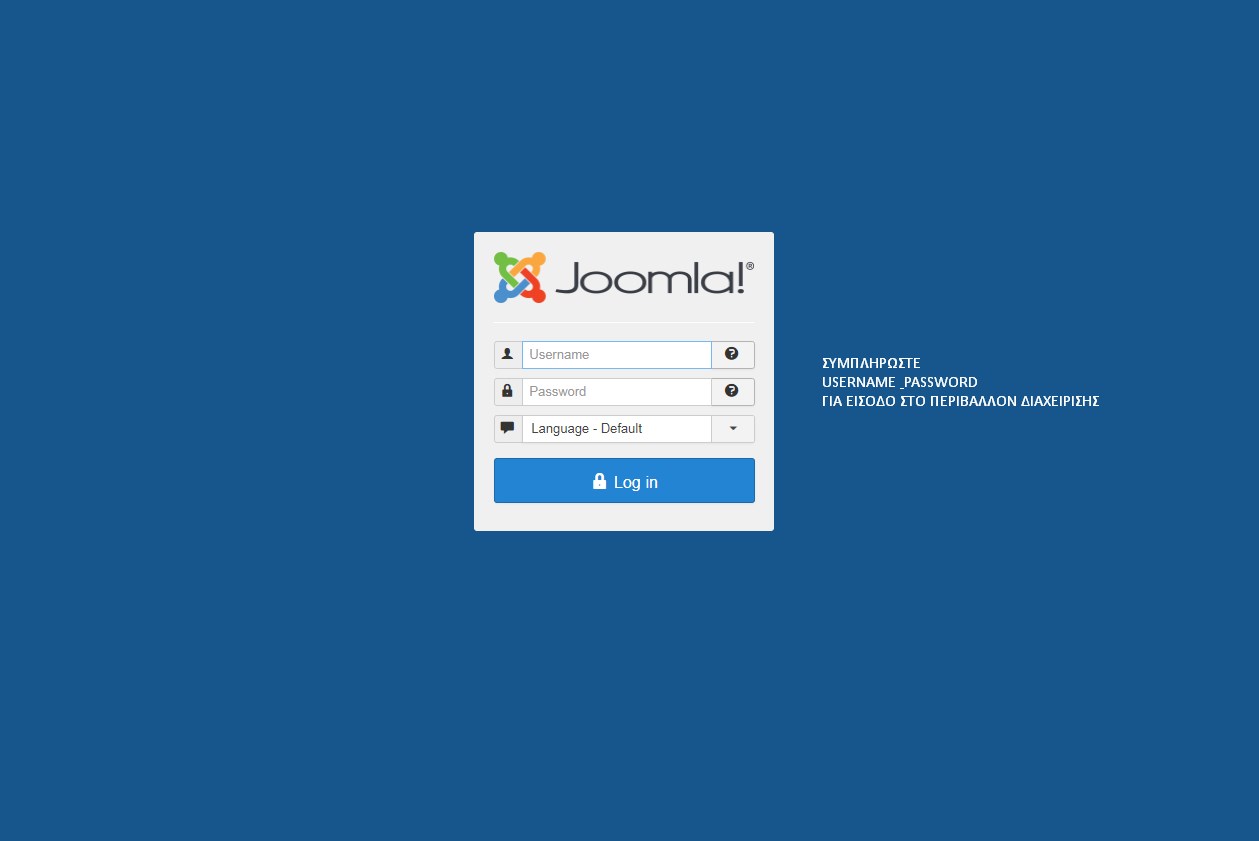 N.E.O. Πατρών – Αθηνών 208, 26443, Πάτρα
sales@dynacomp.gr http://www.dynacomp.eu
35. Εκπαίδευση: διαχειριστές περιεχομένου και υπηρεσιών
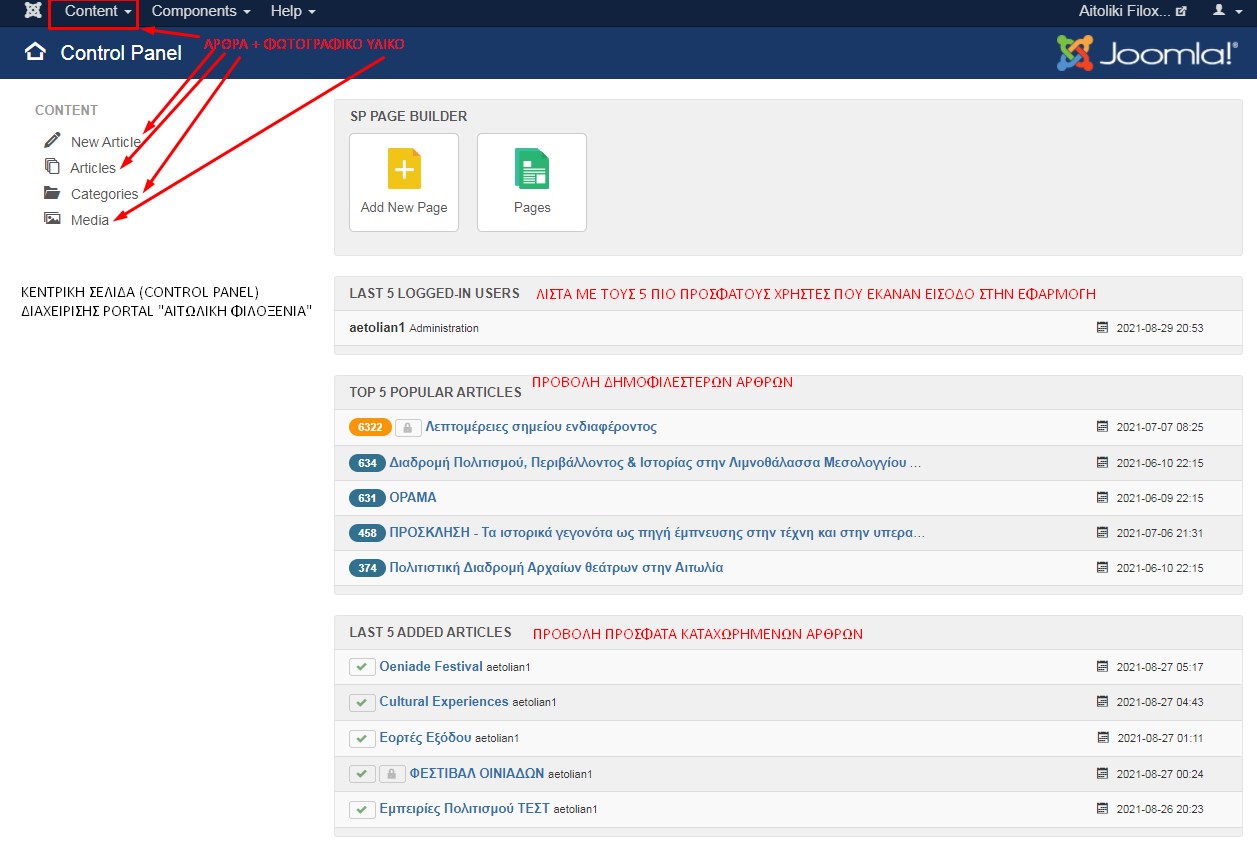 N.E.O. Πατρών – Αθηνών 208, 26443, Πάτρα
sales@dynacomp.gr http://www.dynacomp.eu
36. Εκπαίδευση: διαχειριστές περιεχομένου και υπηρεσιών
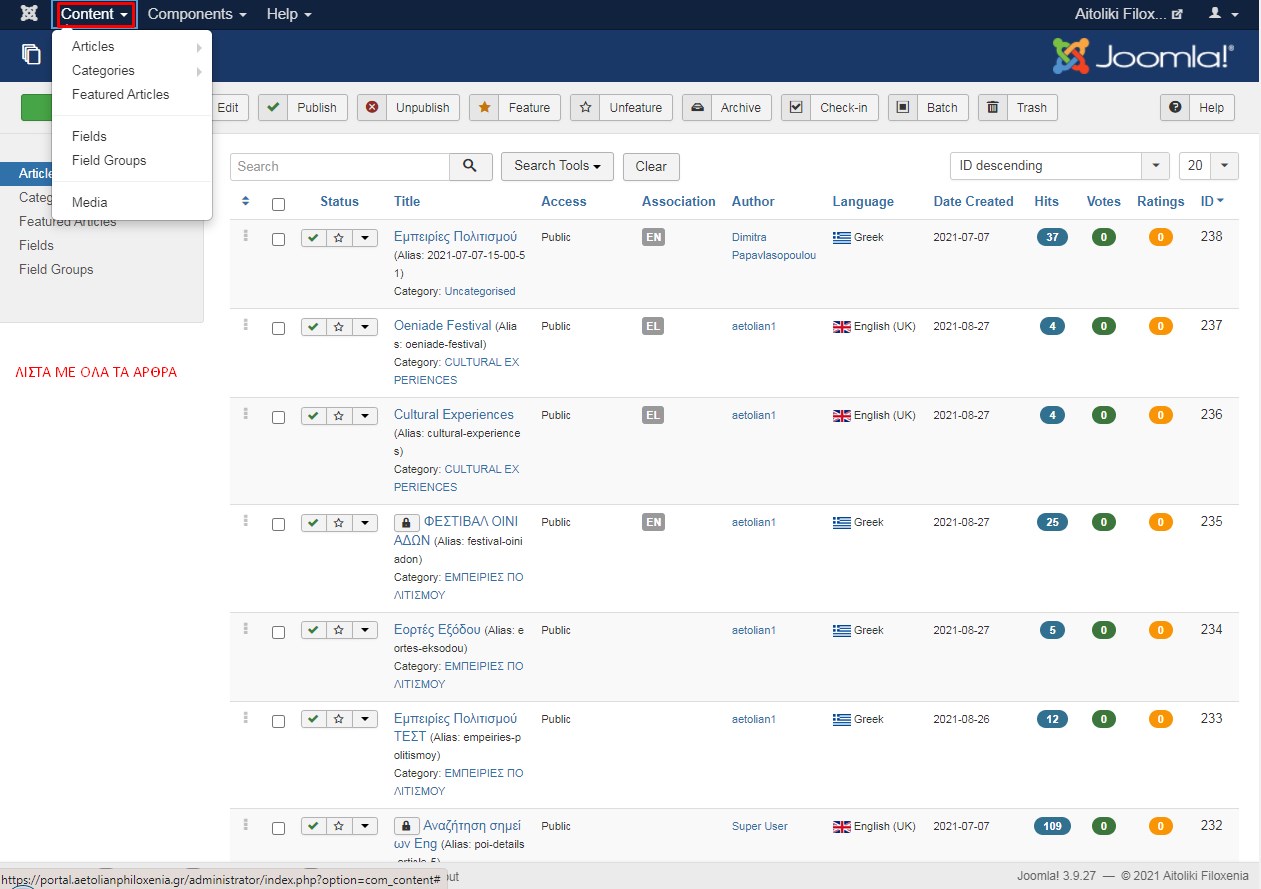 N.E.O. Πατρών – Αθηνών 208, 26443, Πάτρα
sales@dynacomp.gr http://www.dynacomp.eu
37. Εκπαίδευση: διαχειριστές περιεχομένου και υπηρεσιών
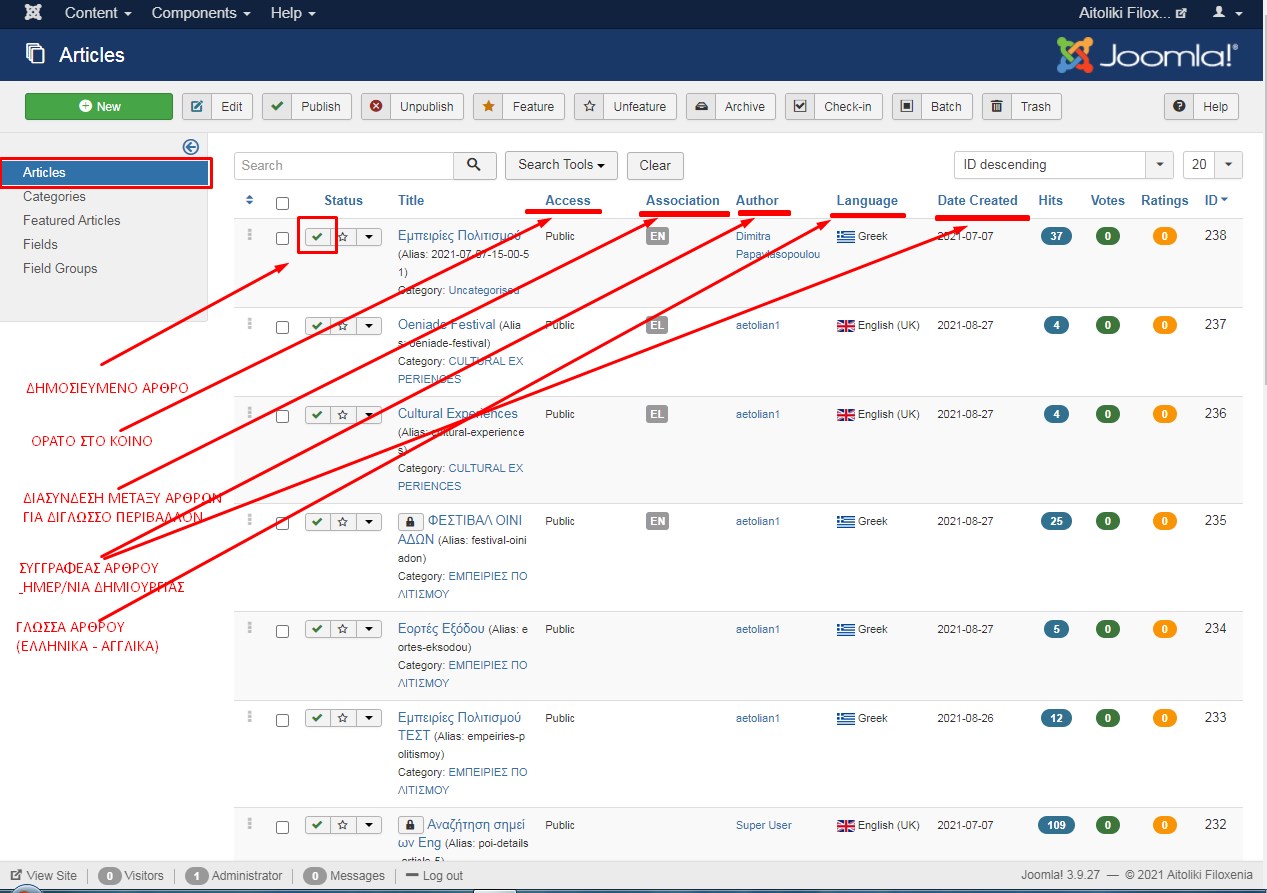 N.E.O. Πατρών – Αθηνών 208, 26443, Πάτρα
sales@dynacomp.gr http://www.dynacomp.eu
38. Εκπαίδευση: διαχειριστές περιεχομένου και υπηρεσιών
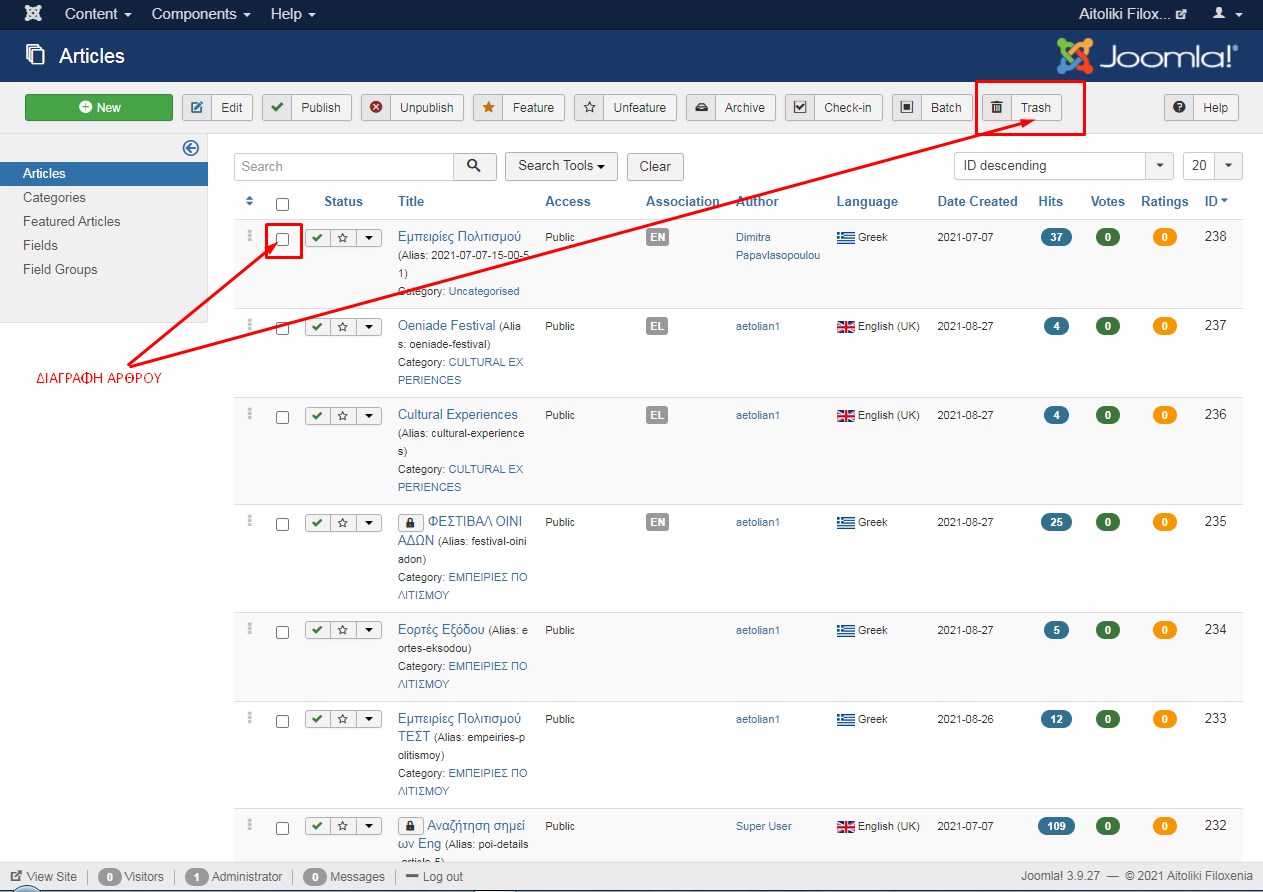 N.E.O. Πατρών – Αθηνών 208, 26443, Πάτρα
sales@dynacomp.gr http://www.dynacomp.eu
39. Εκπαίδευση: διαχειριστές περιεχομένου και υπηρεσιών
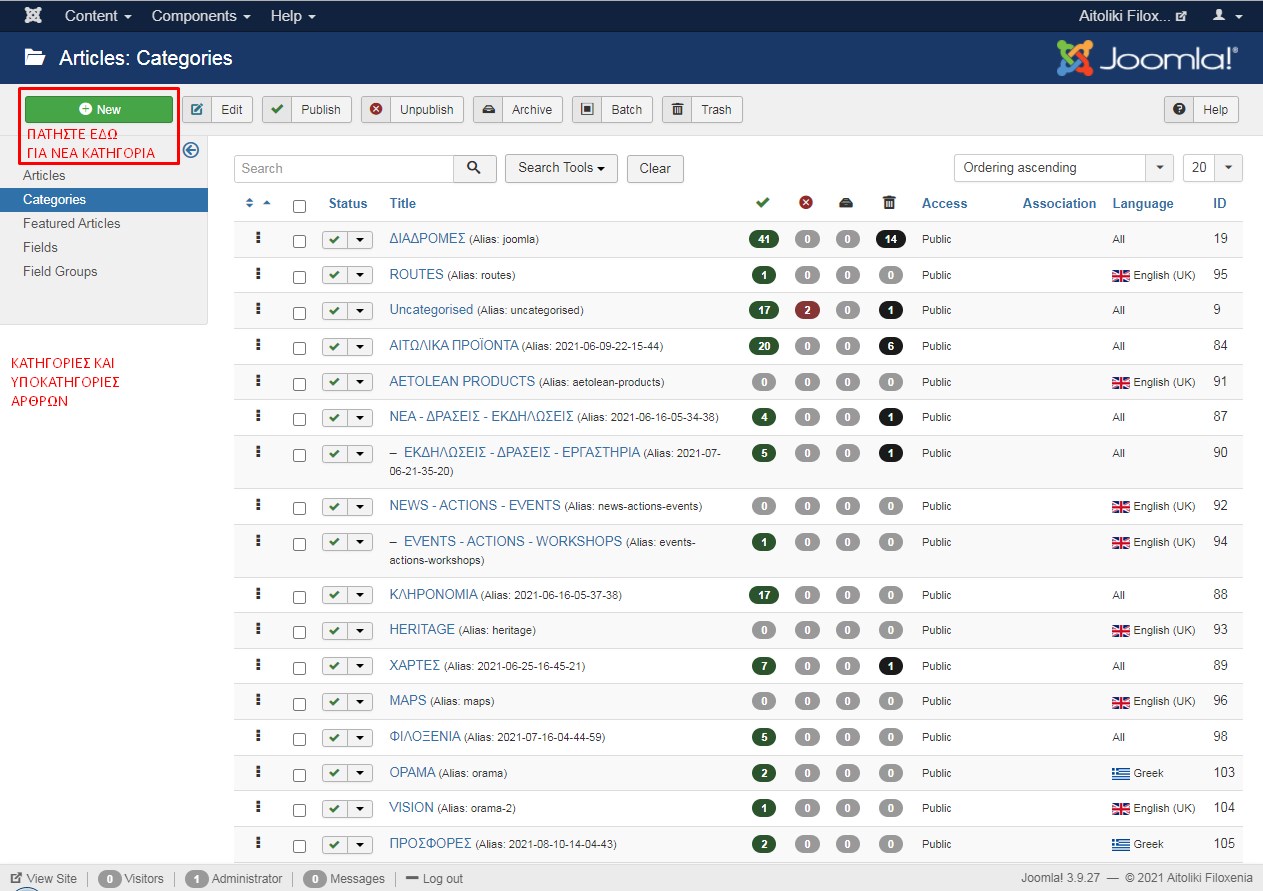 N.E.O. Πατρών – Αθηνών 208, 26443, Πάτρα
sales@dynacomp.gr http://www.dynacomp.eu
40. Εκπαίδευση: διαχειριστές περιεχομένου και υπηρεσιών
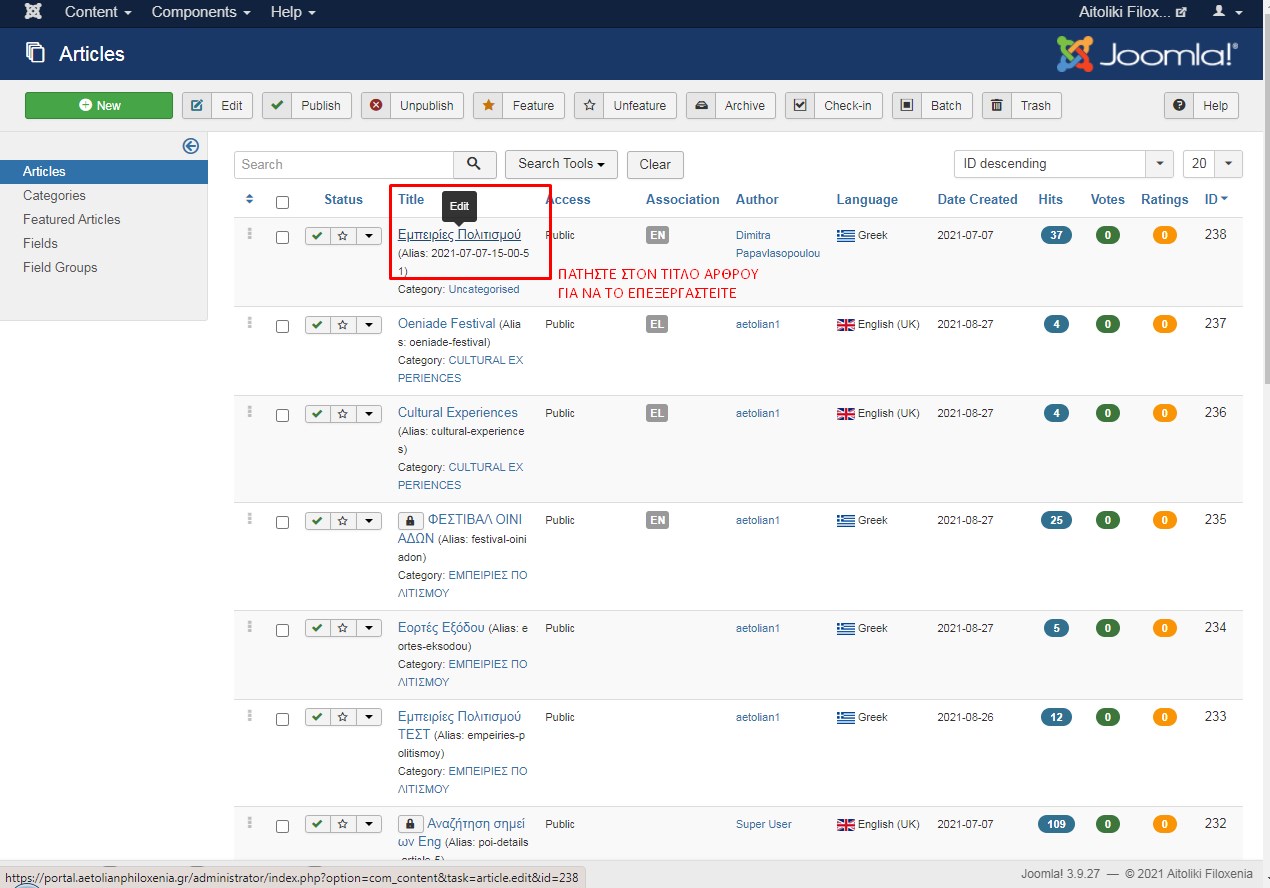 N.E.O. Πατρών – Αθηνών 208, 26443, Πάτρα
sales@dynacomp.gr http://www.dynacomp.eu
41. Εκπαίδευση: διαχειριστές περιεχομένου και υπηρεσιών
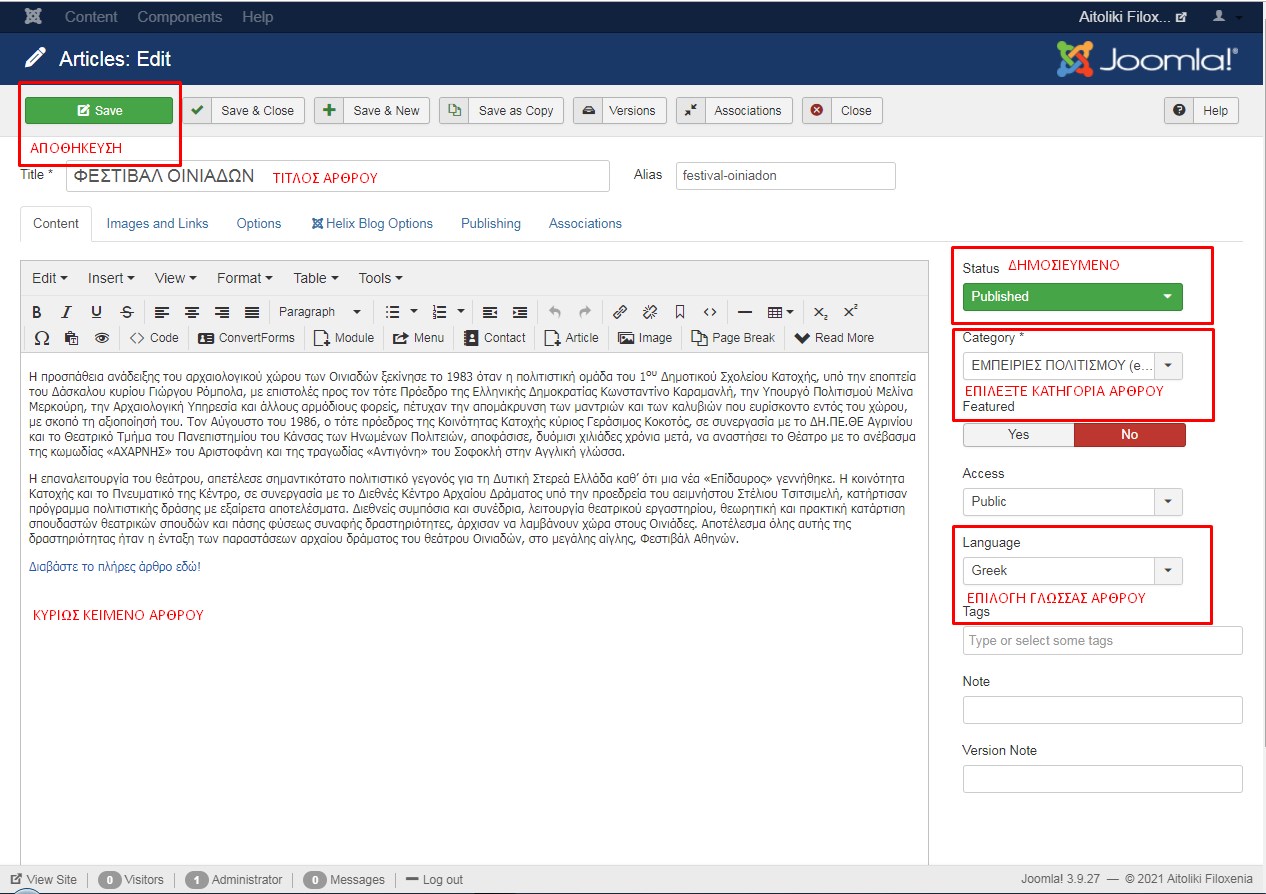 N.E.O. Πατρών – Αθηνών 208, 26443, Πάτρα
sales@dynacomp.gr http://www.dynacomp.eu
42. Εκπαίδευση: διαχειριστές περιεχομένου και υπηρεσιών
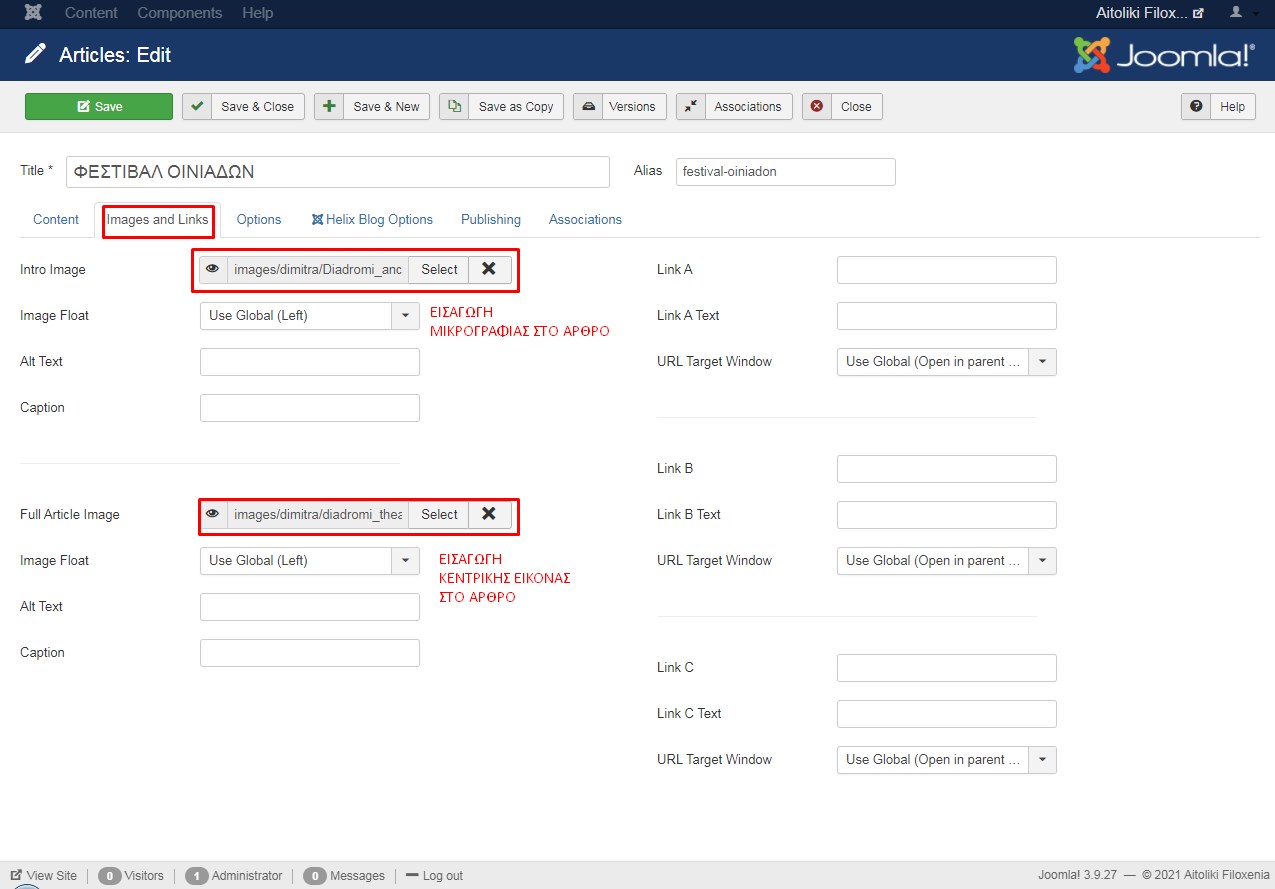 N.E.O. Πατρών – Αθηνών 208, 26443, Πάτρα
sales@dynacomp.gr http://www.dynacomp.eu
43. Εκπαίδευση: διαχειριστές περιεχομένου και υπηρεσιών
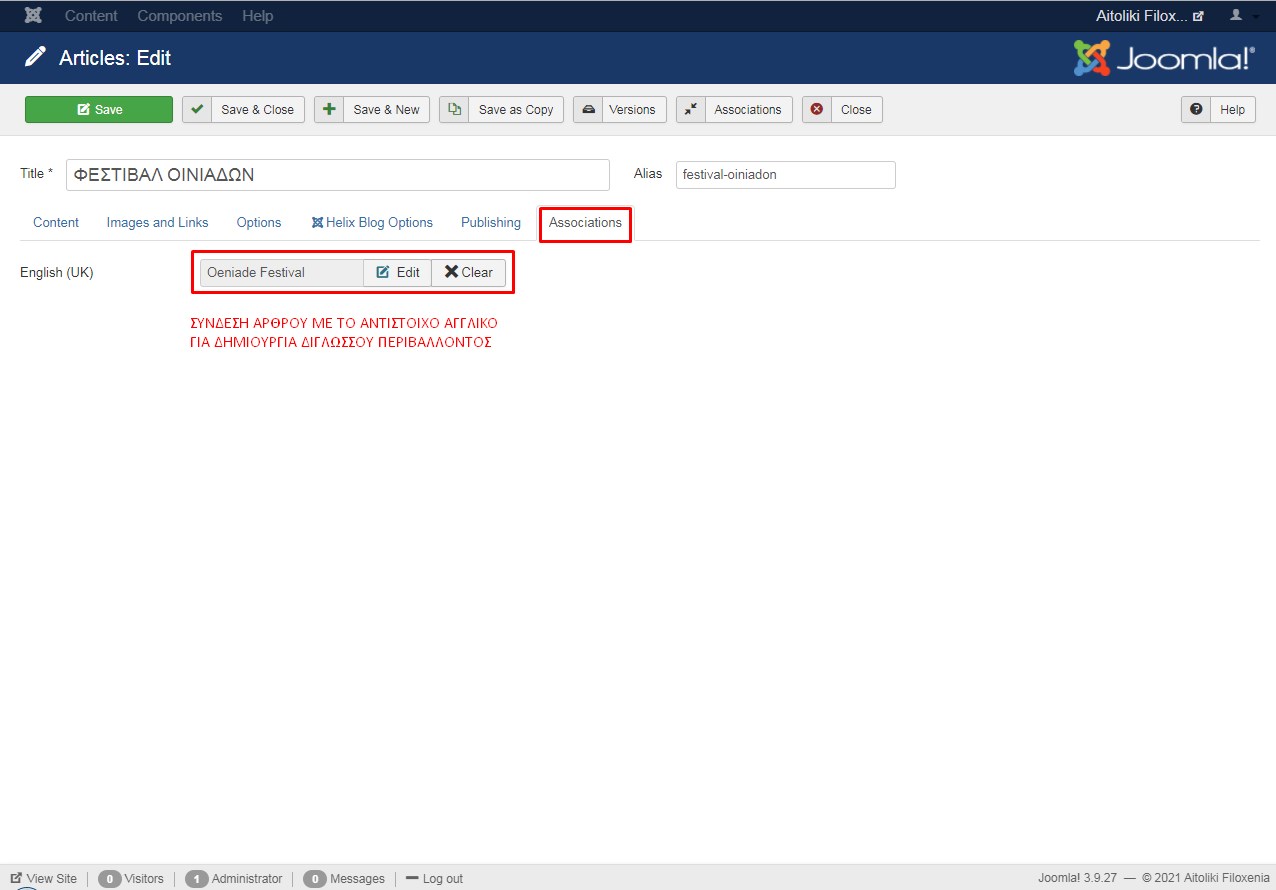 N.E.O. Πατρών – Αθηνών 208, 26443, Πάτρα
sales@dynacomp.gr http://www.dynacomp.eu
44. Εκπαίδευση: διαχειριστές περιεχομένου και υπηρεσιών
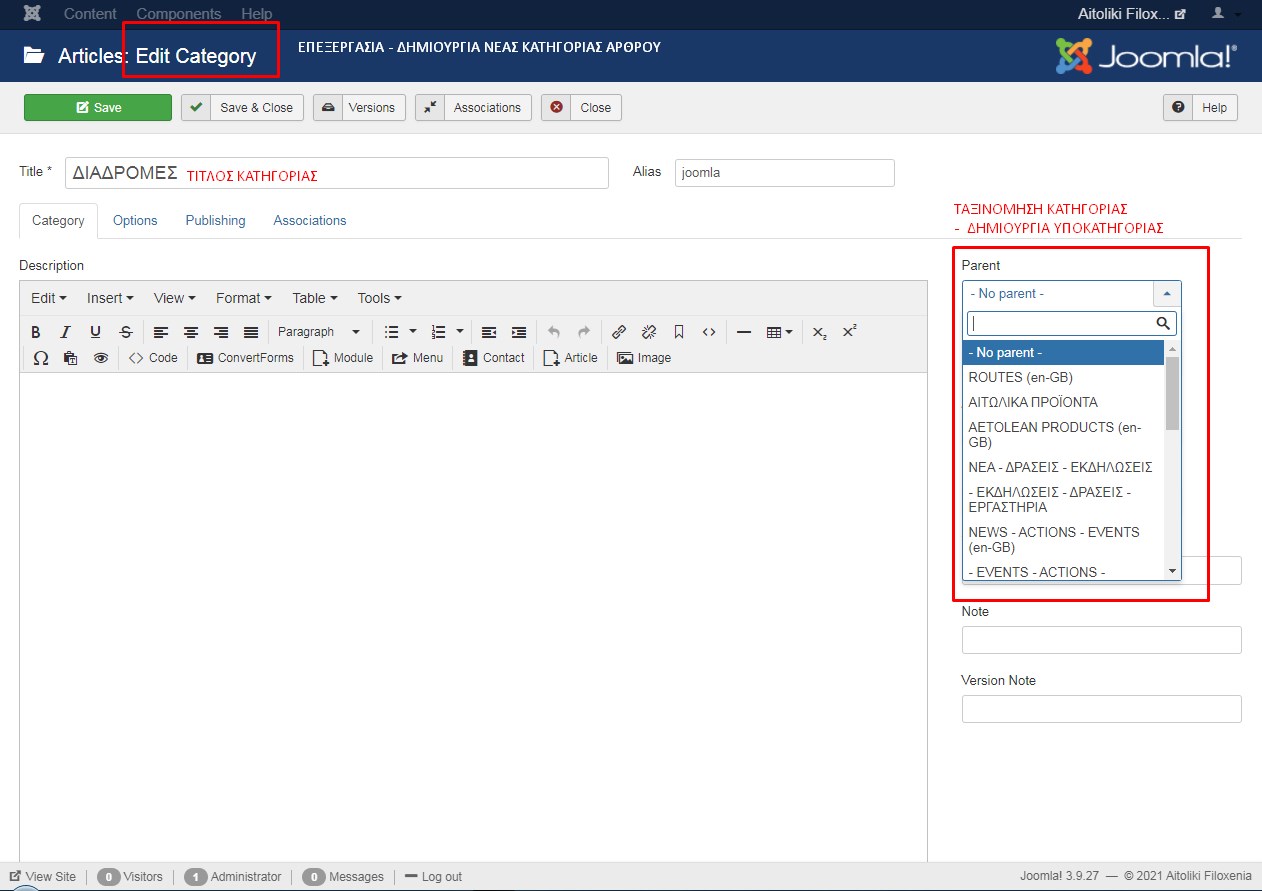 N.E.O. Πατρών – Αθηνών 208, 26443, Πάτρα
sales@dynacomp.gr http://www.dynacomp.eu
45. Εκπαίδευση: διαχειριστές περιεχομένου και υπηρεσιών
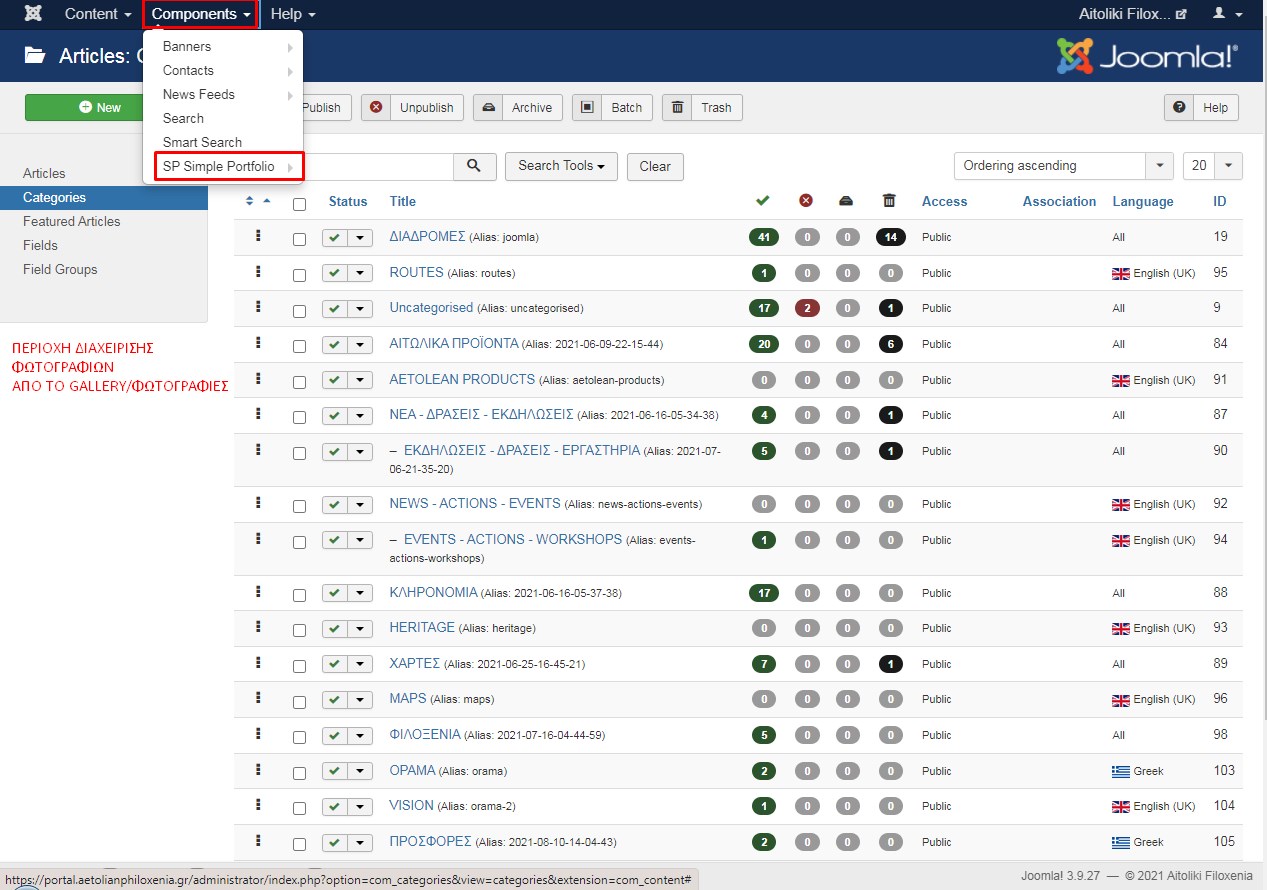 N.E.O. Πατρών – Αθηνών 208, 26443, Πάτρα
sales@dynacomp.gr http://www.dynacomp.eu
46. Εκπαίδευση: διαχειριστές περιεχομένου και υπηρεσιών
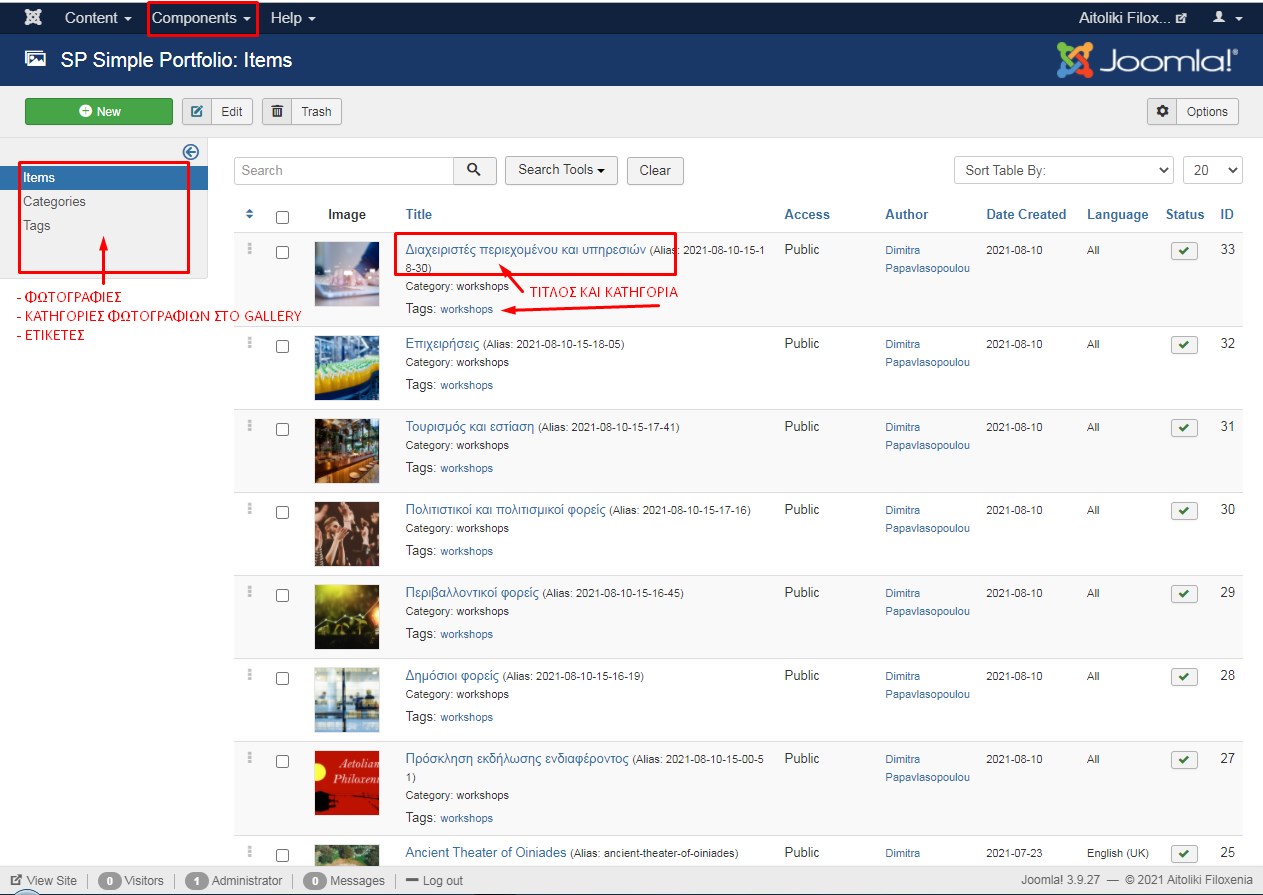 N.E.O. Πατρών – Αθηνών 208, 26443, Πάτρα
sales@dynacomp.gr http://www.dynacomp.eu
47. Εκπαίδευση: διαχειριστές περιεχομένου και υπηρεσιών
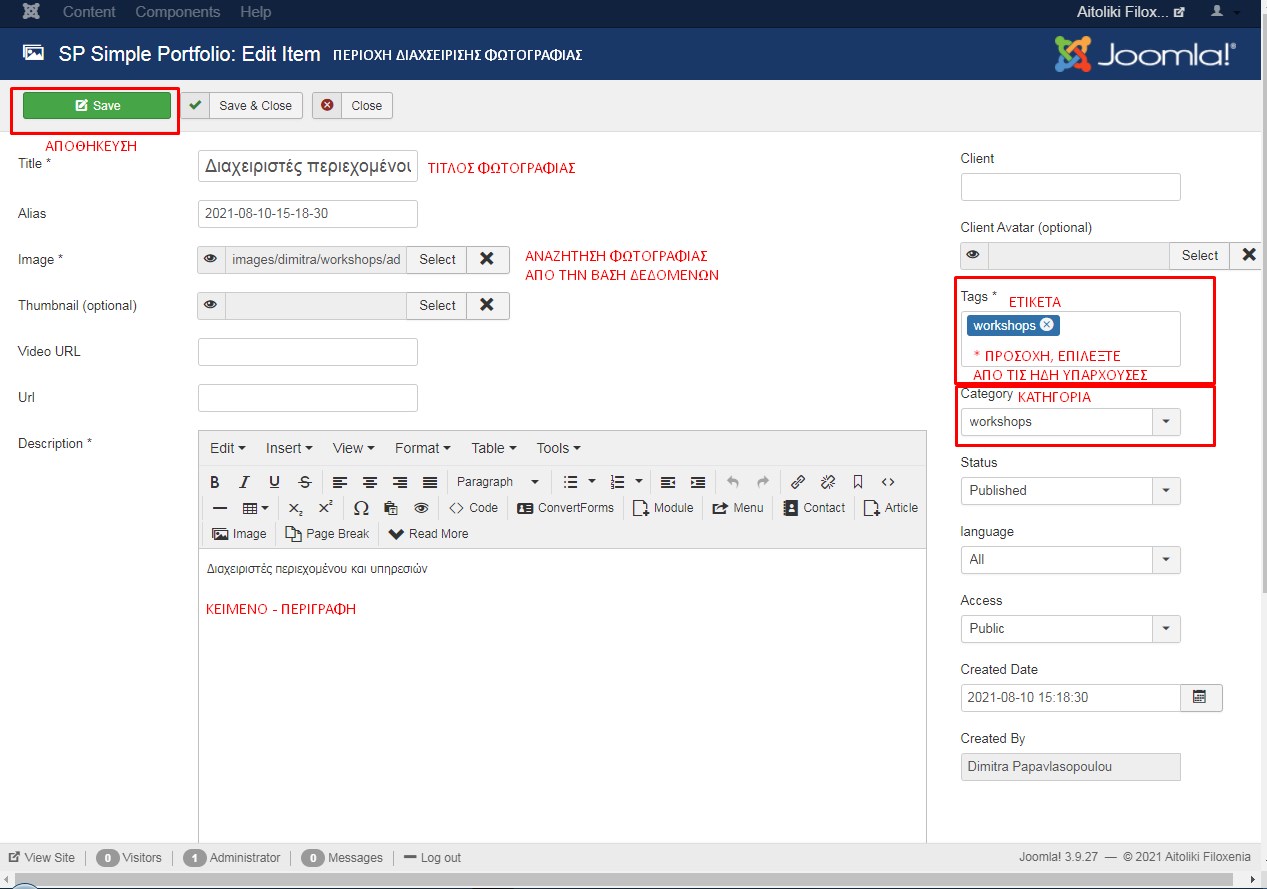 N.E.O. Πατρών – Αθηνών 208, 26443, Πάτρα
sales@dynacomp.gr http://www.dynacomp.eu
48. Εκπαίδευση: διαχειριστές περιεχομένου και υπηρεσιών
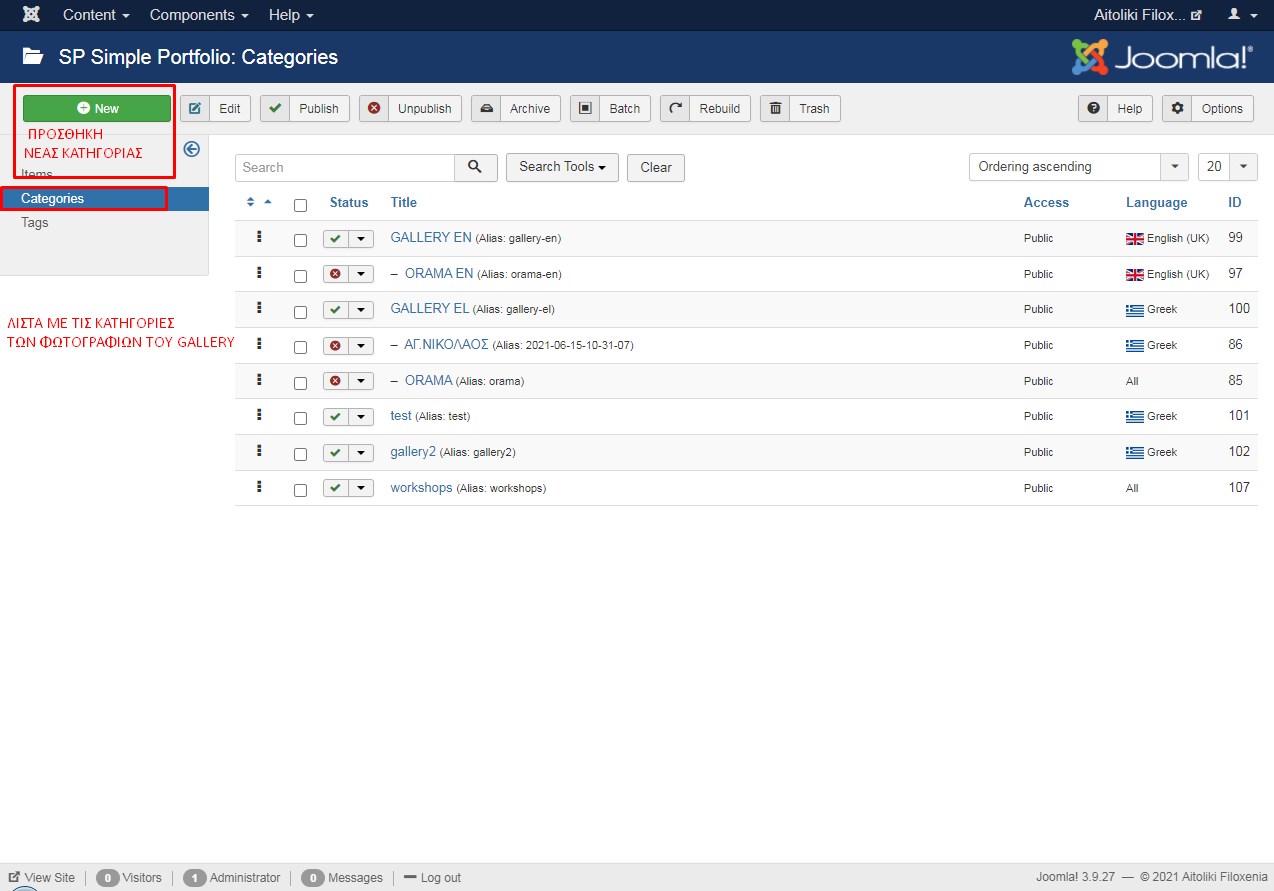 N.E.O. Πατρών – Αθηνών 208, 26443, Πάτρα
sales@dynacomp.gr http://www.dynacomp.eu
49. Εκπαίδευση: διαχειριστές περιεχομένου και υπηρεσιών
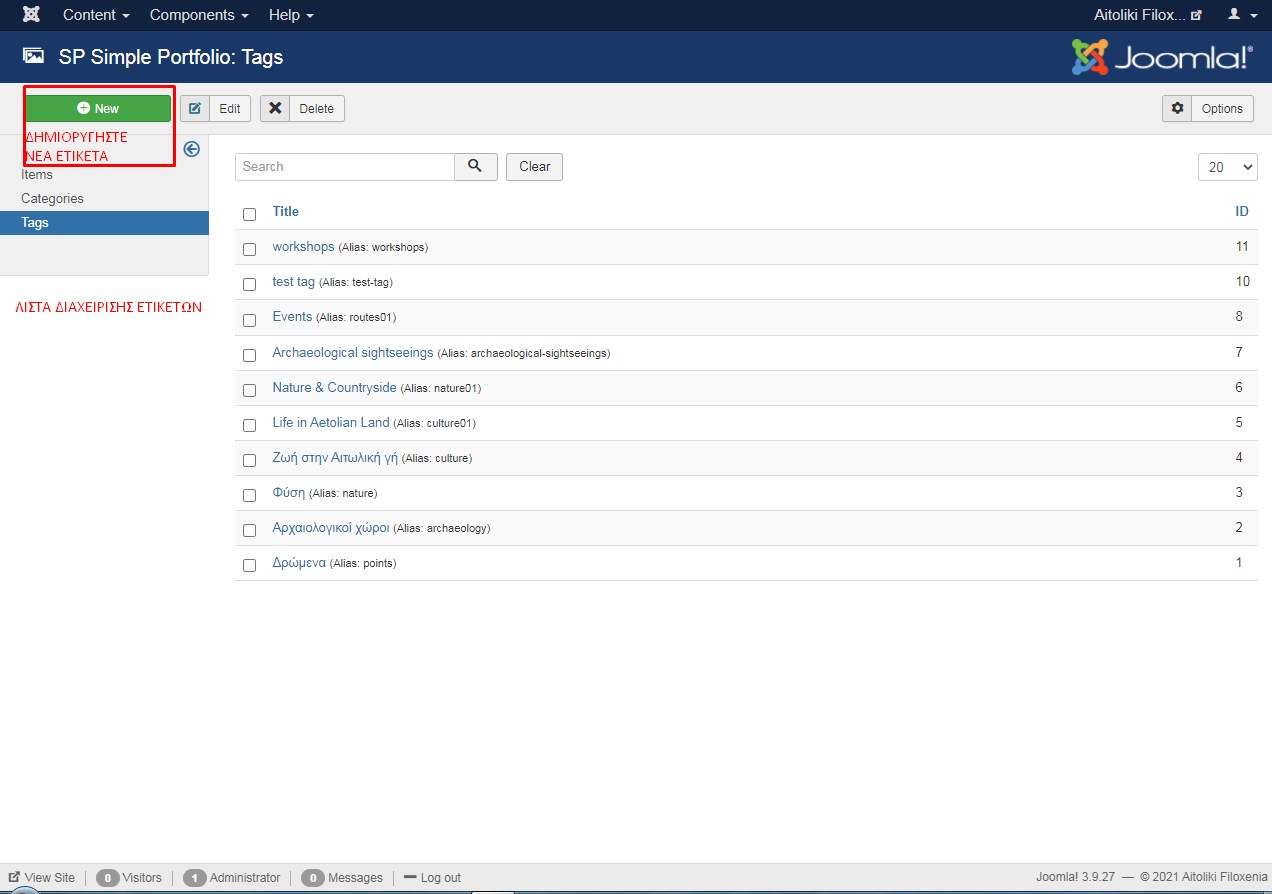 N.E.O. Πατρών – Αθηνών 208, 26443, Πάτρα
sales@dynacomp.gr http://www.dynacomp.eu
50. Εκπαίδευση: διαχειριστές περιεχομένου και υπηρεσιών
Live Παρουσίαση
N.E.O. Πατρών – Αθηνών 208, 26443, Πάτρα
sales@dynacomp.gr http://www.dynacomp.eu
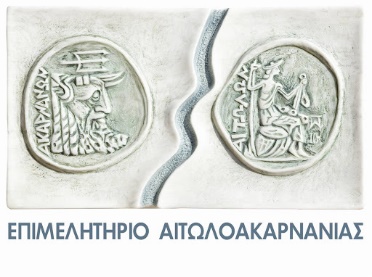 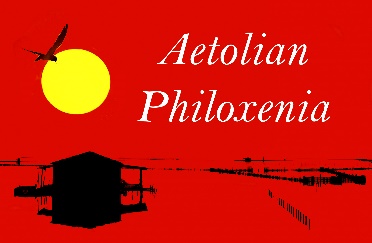 Σας Ευχαριστούμε 
για την παρουσία σας